Metabolism
Carbohydrates
Primary component of livestock feed
Renewable resource as they are converted to CO2 and H2O.
Primary carbohydrate in plants is glucose
Comprise 70% of forage dry matter and 80% of concentrates
Carbohydrates are a source of energy but there is no specific requirement for them
Carbohydrates
Carbon, hydrogen, oxygen
Single-sugar units in ratio of 1:2:1
Exist as cyclic or ring structures
Monosaccharides are sub-classified by number of carbons
i.e., Tri-, tetr-, pent-, hex-
Carbohydrates
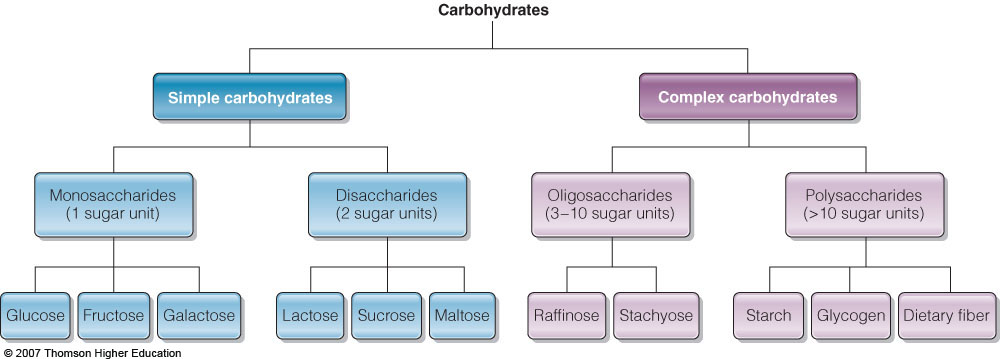 © 2007 Thomson - Wadsworth
Carbohydrates
1.Sugars:    Mono (# C) :  C3, C4, C5, C6, C7
	            Pentoses: Ribose; Hexoses: Glu, Gal,   			 Man, and Fru.
			
			 Disaccharides: Sucrose, Lactose, Maltose
			 Tri: Raffinose, Kestose
			 Tetra: Stachyose
2. Non 
Sugars
Polysaccharides
Heteroglycans
Arabinans
Xylans
Glucans
Homoglycans
Pectic Substances
Hemicellulose
Gums
Chondroitin
Starch, Dextrin, 
Glycogen, 
 Cellulose
Complex Carbohydrates
Glycolipids
Glycoproteins
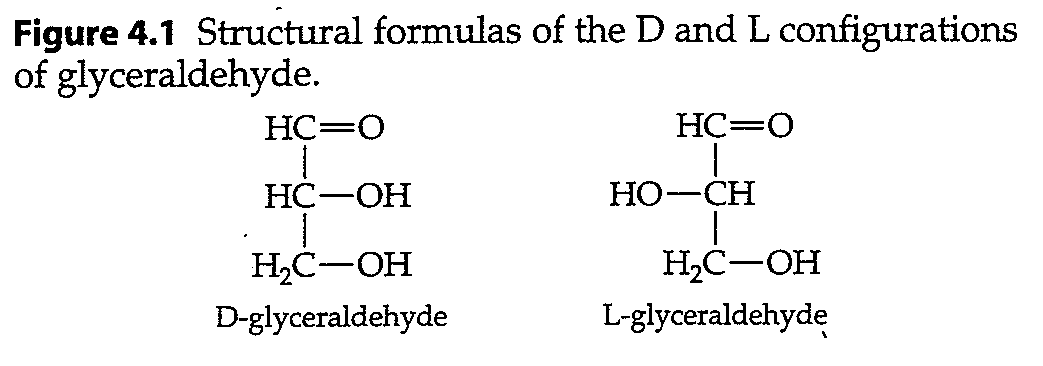 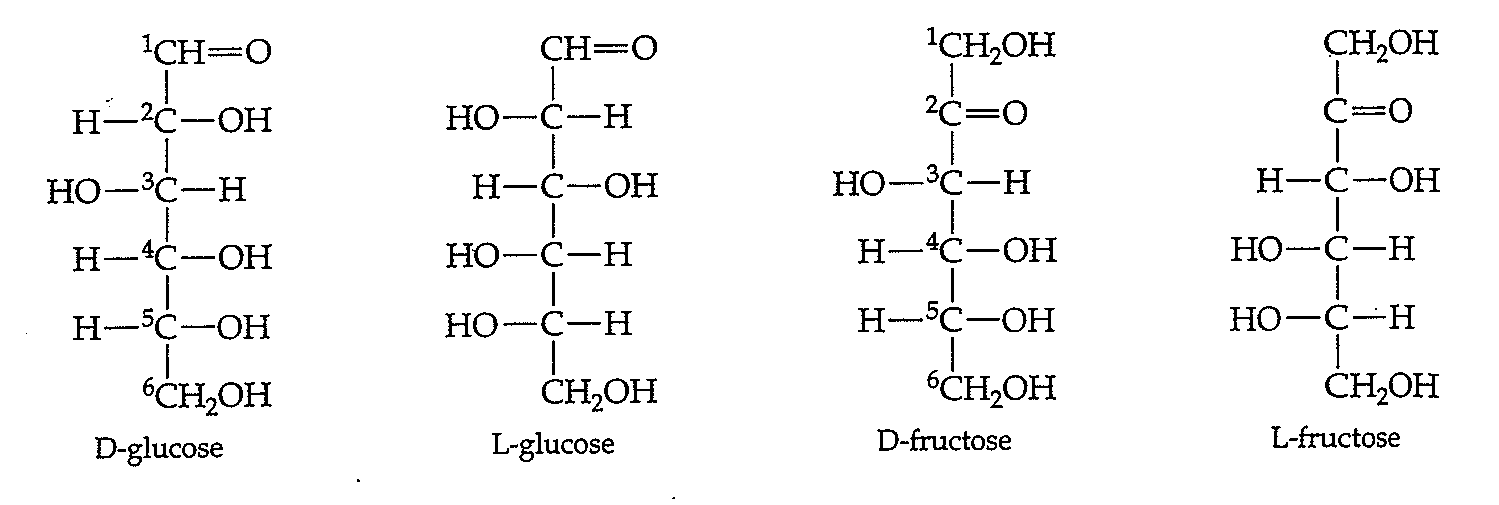 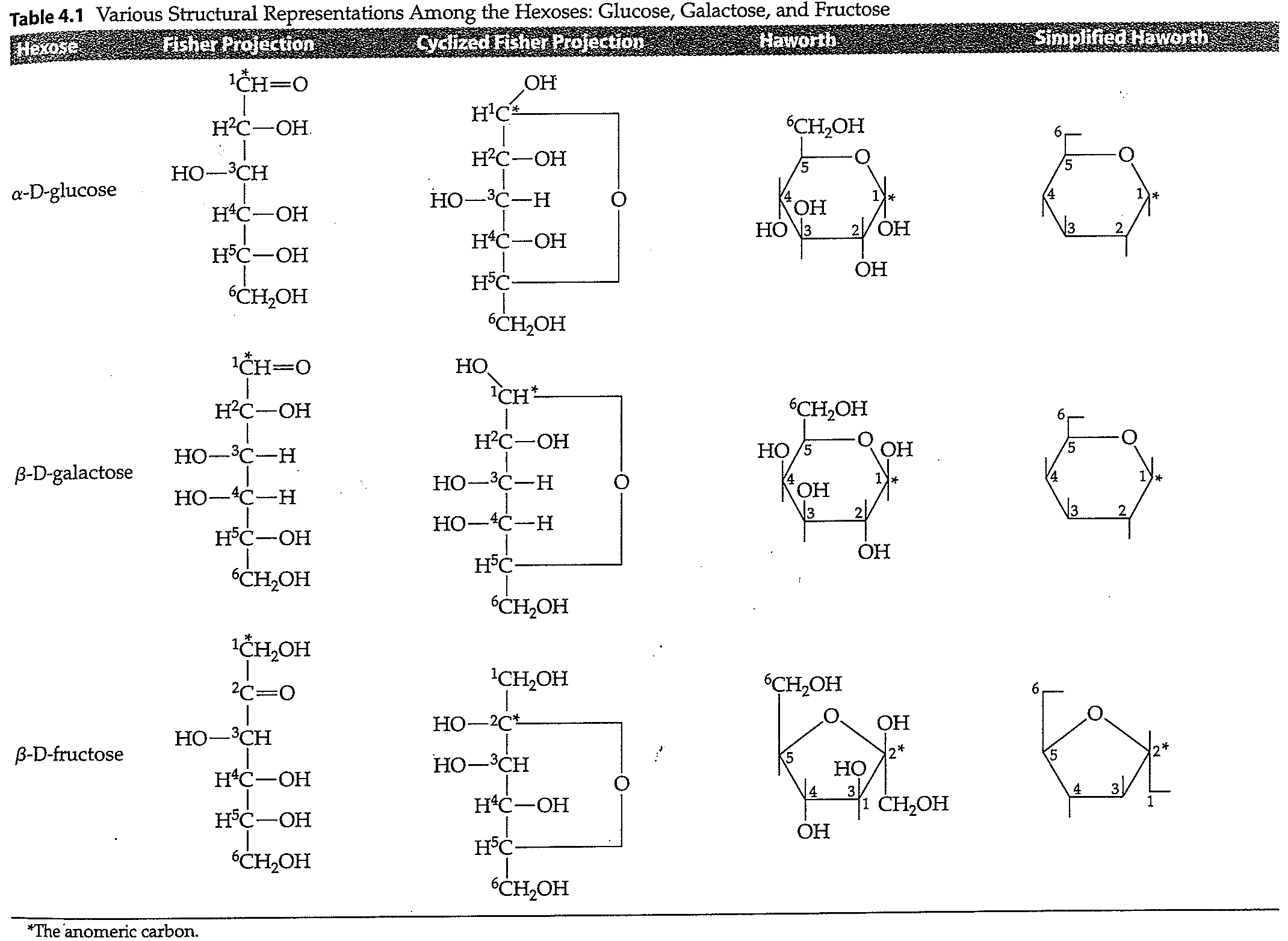 Structural formulas of the pentoses ribose and deoxyribose and of the alcohol ribitol (reduction of ribose)
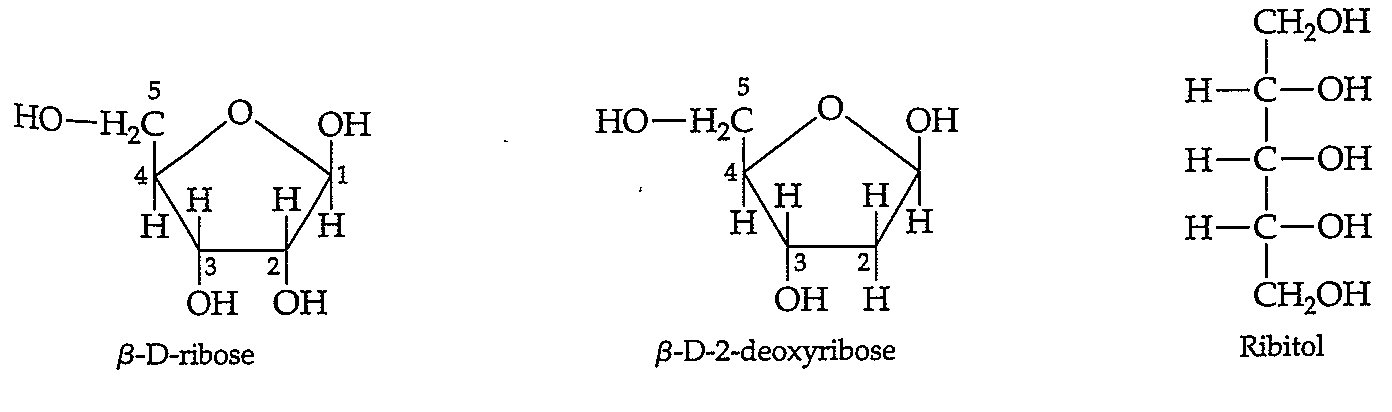 Photosynthesis
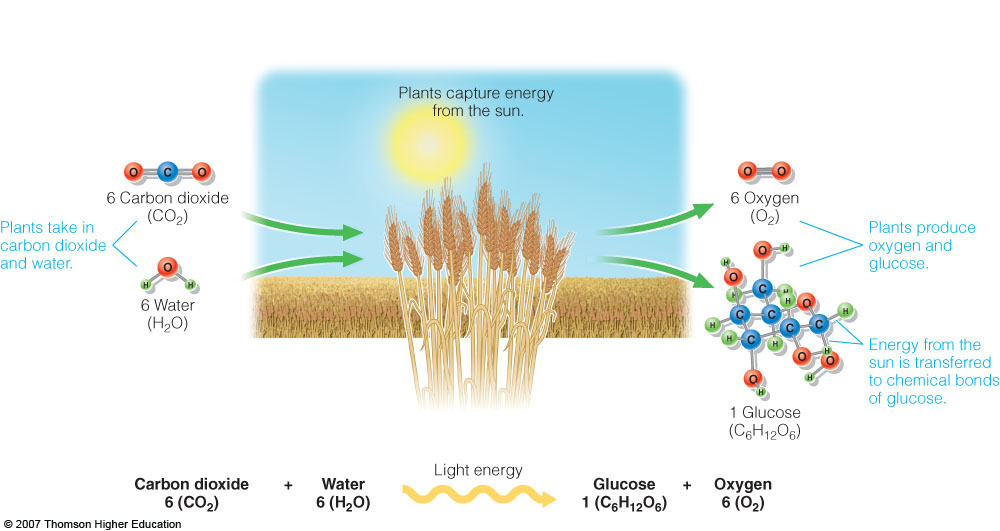 How does chemical structure of Monosaccharides relate to nutrition?
Mono in the D configuration are more prevalent in the diet vs. L form.
Mono are metabolized in the D configuration.
Digestive enzymes are stereospecific:

Amylase recognizes only α-1,4 linkage b/w glucose units

In cellulose, glycoside bonds are β-1,4; amylase cannot hydrolyze them
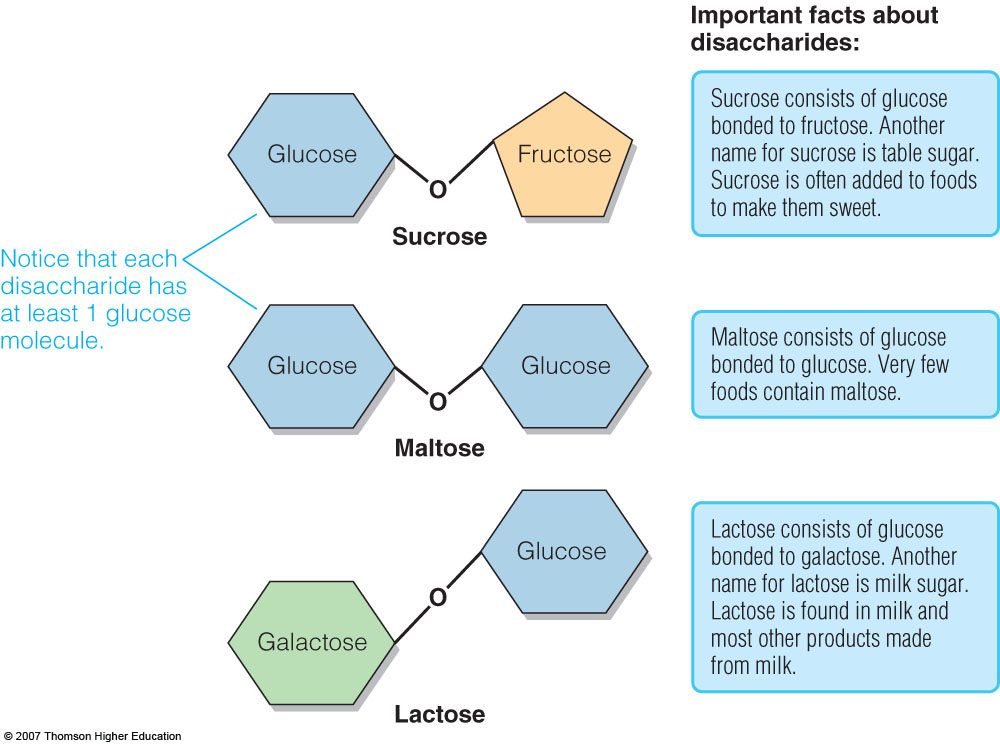 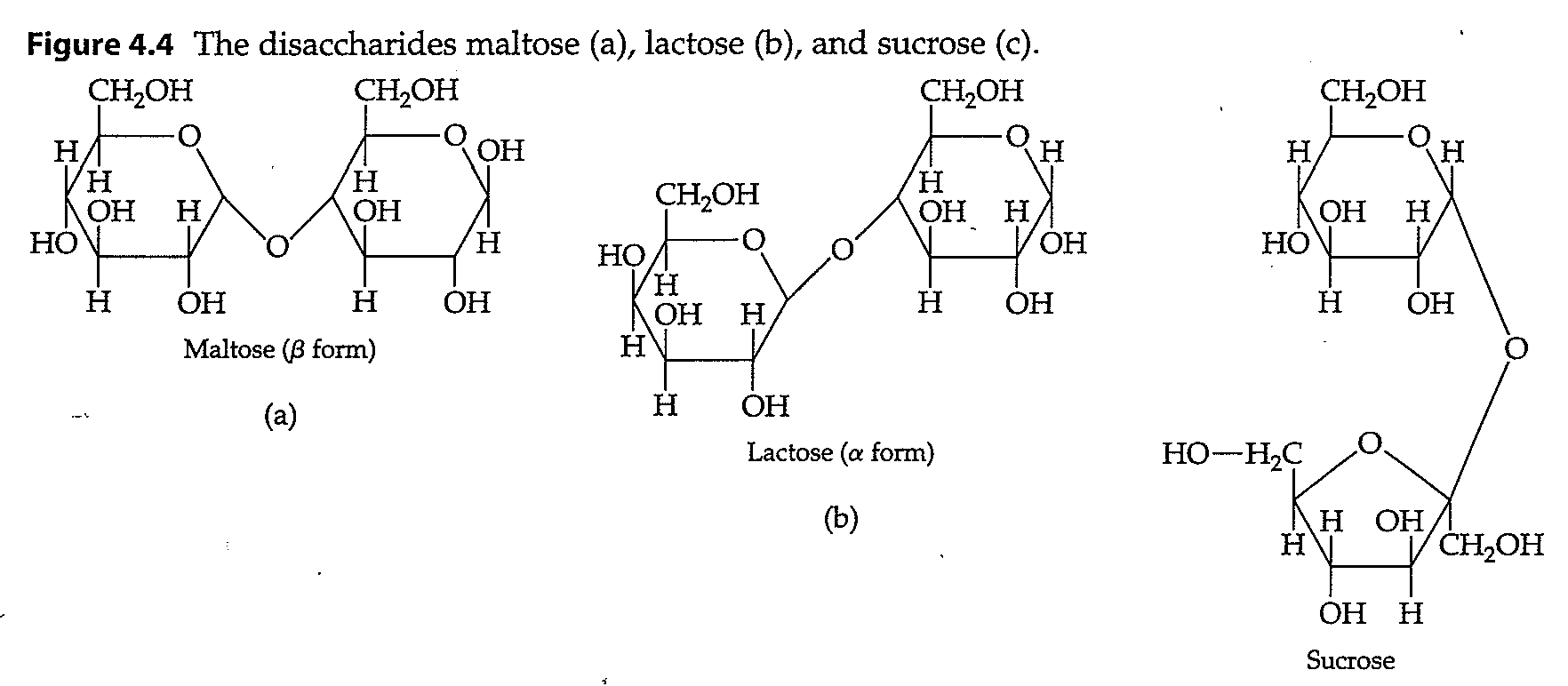 Disaccharides
Formation of glycosidic bond
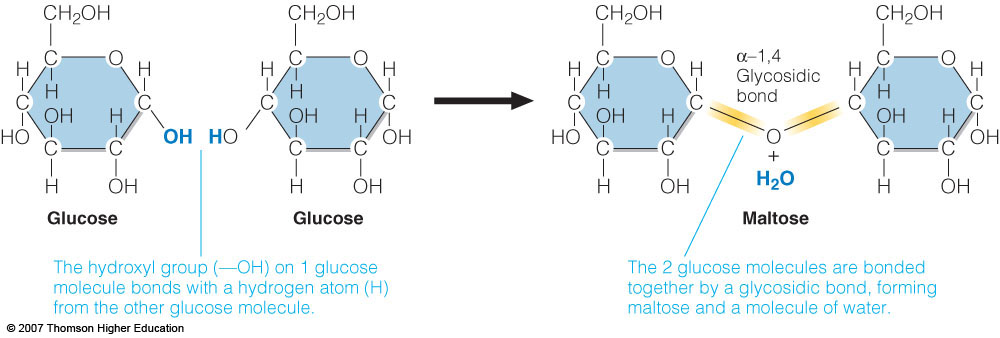 © 2007 Thomson - Wadsworth
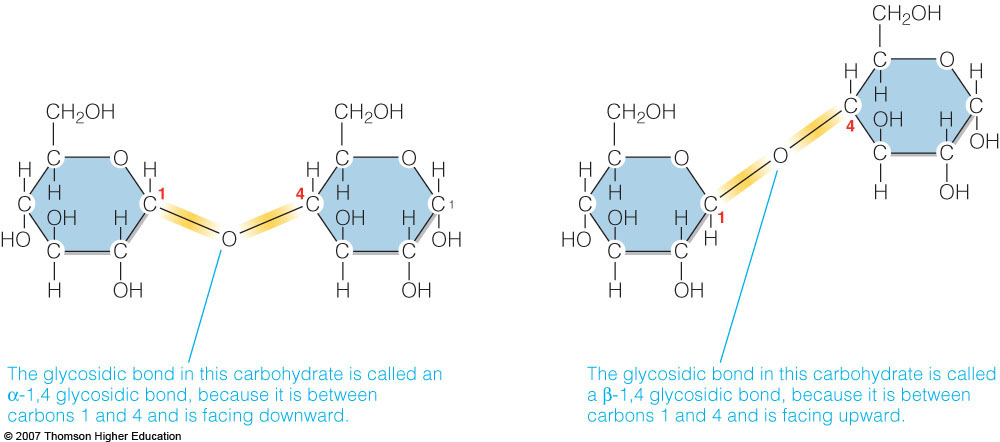 © 2007 Thomson - Wadsworth
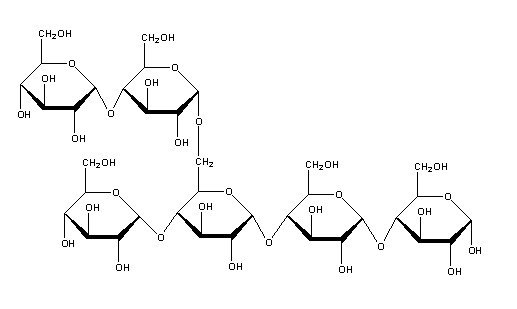 Cellulose
Starch
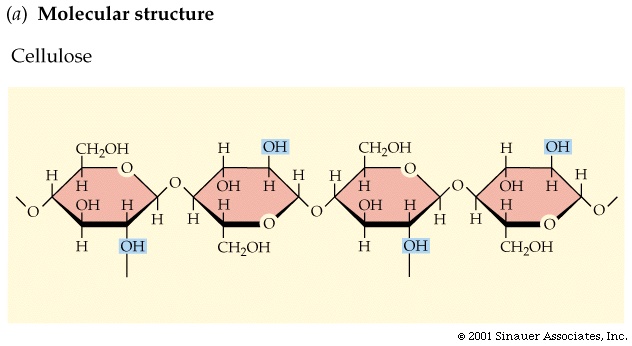 Polysaccharides
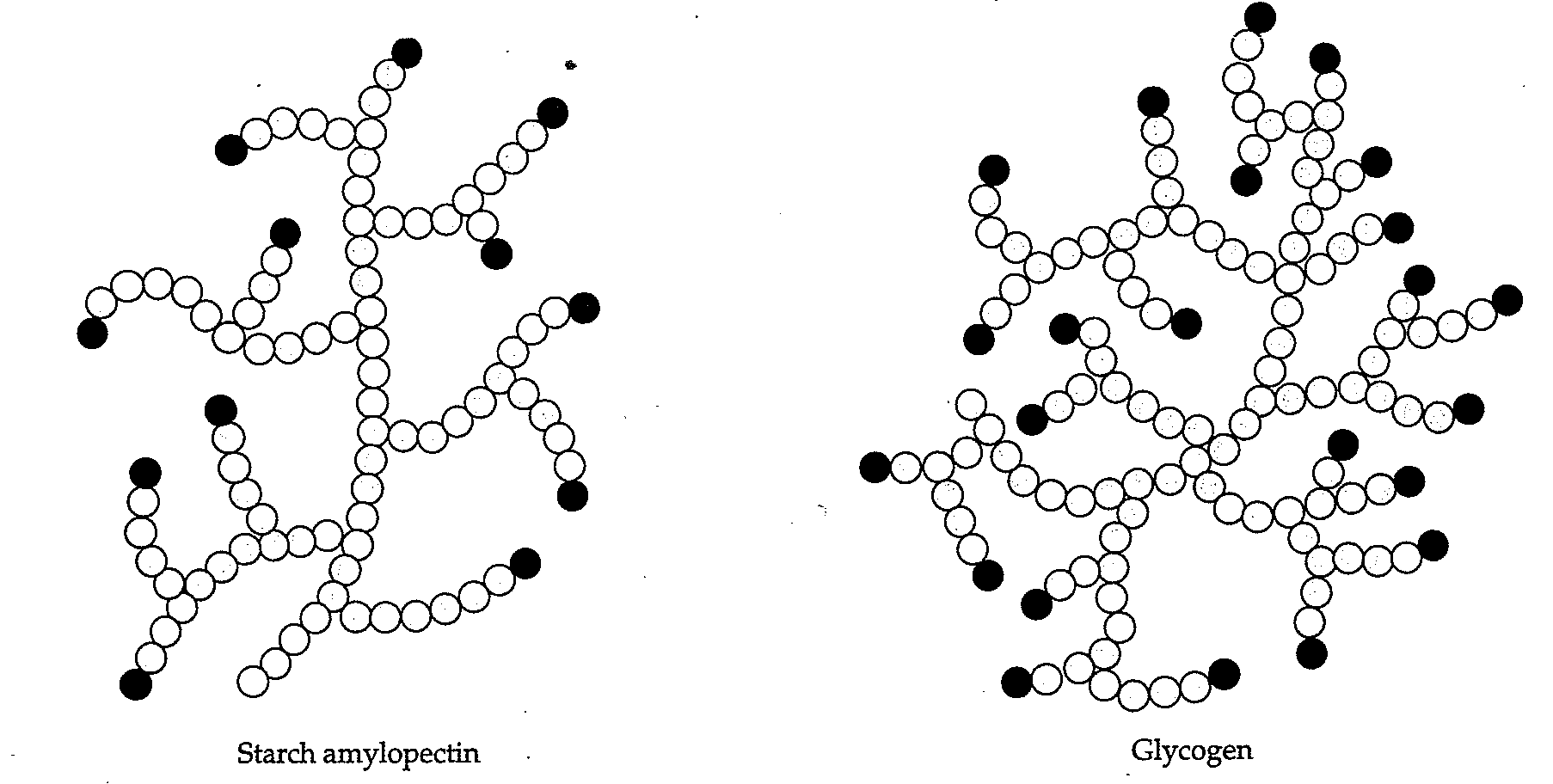 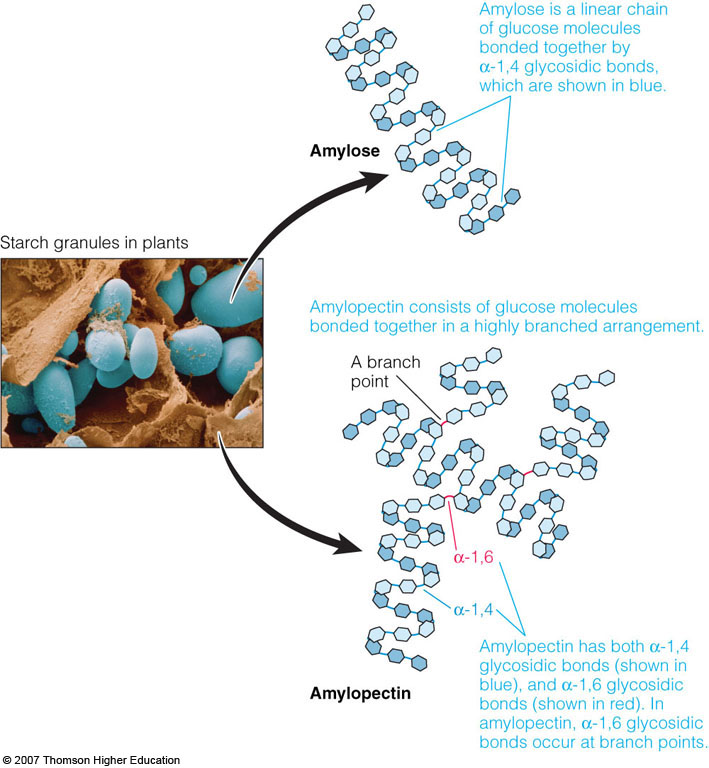 © 2007 Thomson - Wadsworth
Polysaccharides
Starches: combination of amylose & amylopectin
Ratio is ~ 20:1 for α-1,4 linkage to α-1,6 linkage 
Cellulose: glu β-1,4 glu
Not suitable for amylase
Enzymatic hydrolysis of carbohydrates (note the presence of glucose)
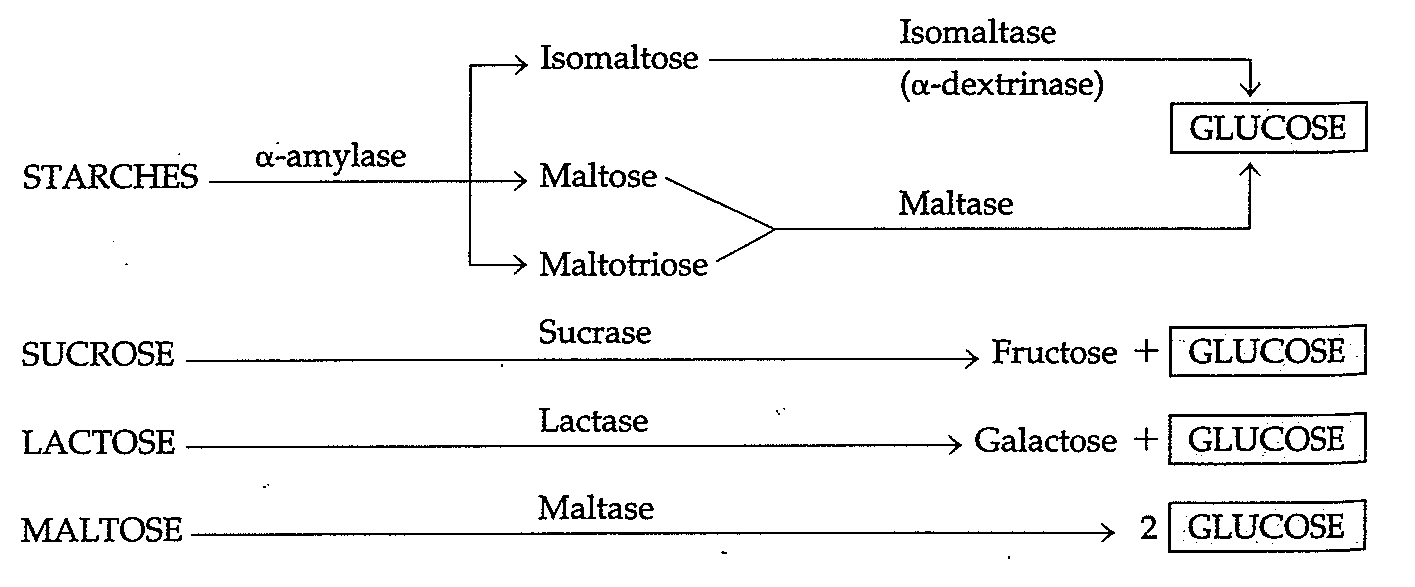 Primary Enzymes for Carbohydrates
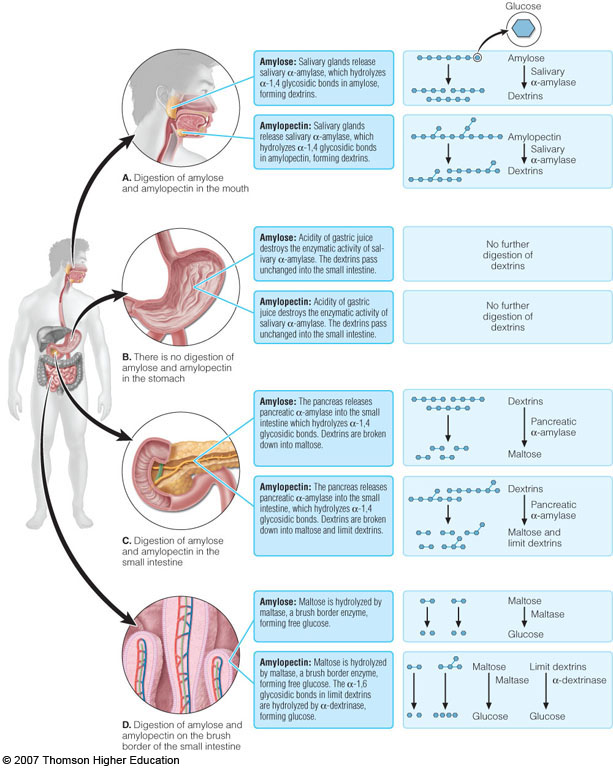 Digestion of Disaccharides cont.
0
Disaccharidases
Enzymes located on absorptive surface of small intestine cells
Types:
Sucrase hydrolzyes sucrose
Lactase hydrolyzes lactose
Maltase hydrolyzes maltose
© 2007 Thomson - Wadsworth
Digestion of Disaccharides
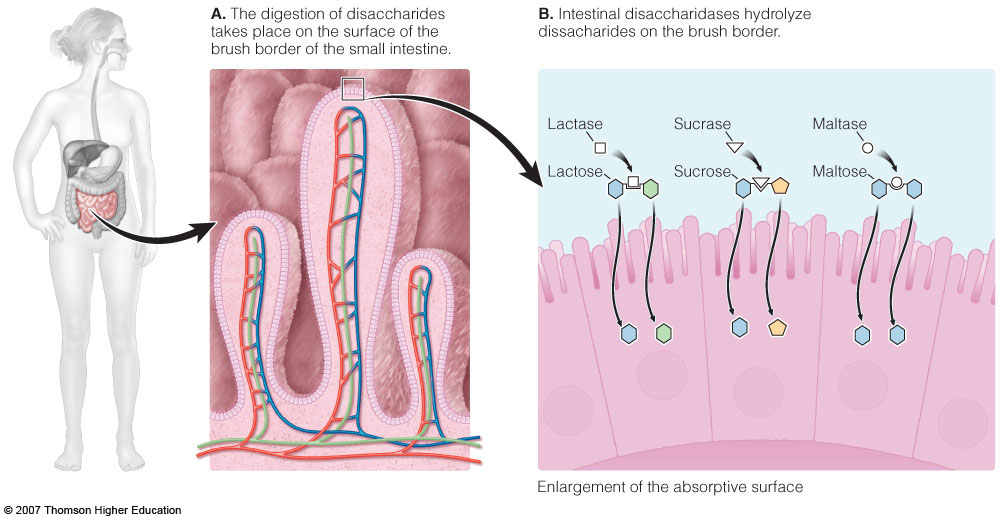 © 2007 Thomson - Wadsworth
Carbohydrate Absorption & Circulation
Monosaccharides from digestion are absorbed by small intestine

Transport occurs by:
Active transport
Facilitated diffusion

Taken in blood to liver via hepatic portal vein
Digestion & Absorption
Luminal phase: on starches, none on disaccharides 
Brush border (microvilli): disaccharides by  α-glucosidase 
Entrocyte: uptake
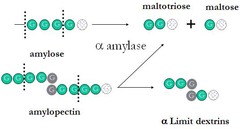 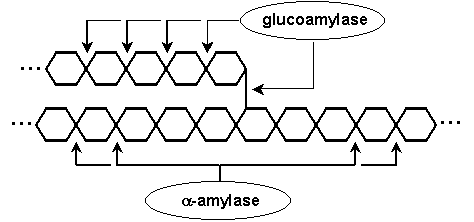 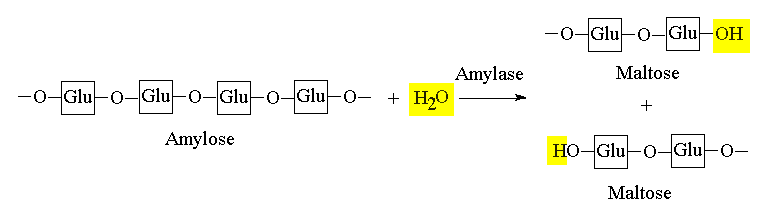 Brush border (microvilli) carbohydrate digestion
Final hydrolysis of disaccharides to Monosaccharides is carried out by oligosaccaridases at the brush border of the  small intestine.
sucrose
Glu
lactose
Fru
Glu
maltose
Gal
Glu
Glu
BB
Brush border (microvilli) carbohydrate digestion
Carbohydrate transport
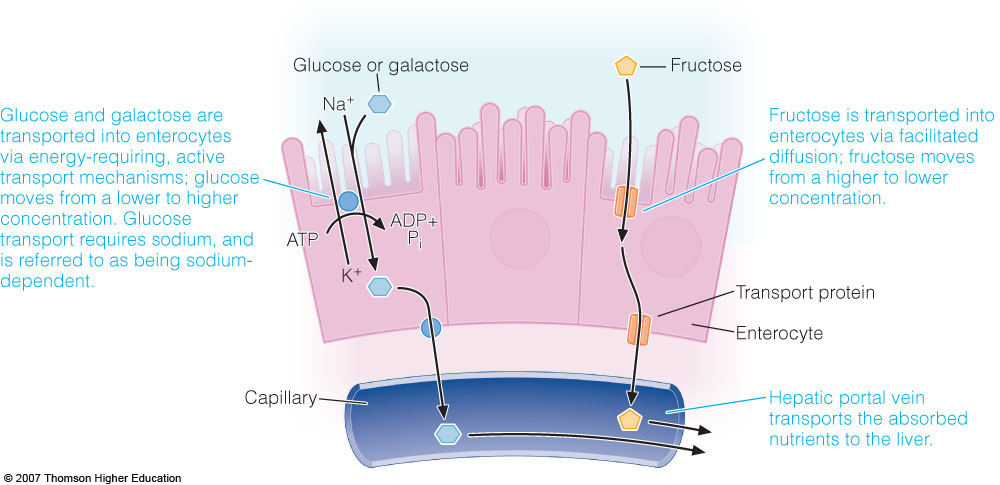 © 2007 Thomson - Wadsworth
Transport of Glu from intestinal lumen to blood
Lumen
capillary
cytoplasm
Glu
Dietary Glu
Glu
Glu
K+
2 Na+
2 Na+
K+
ATP
K+
Na+
ADP + Pi
3 Na+
2 K+
GLUT2
K+ channel
SGLUT1
Na- K+ ATPase
What happens?
Glu is co-transported with Na+ in the SI / kidney with a carrier protein SGLUT1.

SGLUT1 binds Na+, stimulated to bind Glu on the lumen side, Na+ & Glu released into cell.

Glu is extracted from SI / kidney & released into blood to go to the liver.
Symportintegral membrane protein SGLT1, simultaneously transports 2 substrates across membrane in the same direction
The Na+ from diet & pancreatic secretion.
[Na+] is greater in lumen of SI than in cytoplasm of epithelial cells.
For transport of Na+ by symport, one Glu must be transported at the same time.
Intra-cellular [Na+] is kept low by Na/K ATPase (an active transport protein).
Na+/Glu symport occurs as long as Na/K ATPase is functioning
Symport
Glu transport into cell            cytoplasm [Glu]

cytoplasm [Glu] is greater than that in interstitial spaces

Glu is transported down this concentration gradient via GLUT2 by facilitated diffusion 

Gal goes through the same process
Transport of Fru from intestinal lumen to blood
Lumen
capillary
cytoplasm
Glu
Dietary Glu/Gal
Glu
Glu
K+
ATP
2 Na+
2 Na+
K+
K+
active
Na+
ADP + Pi
2 K+
3 Na+
Fru
Fru
Fru
facilitated
Fru
GLUT2
K+ channel
SGLUT1
Na- K+ ATPase
GLUT5
A transporter:
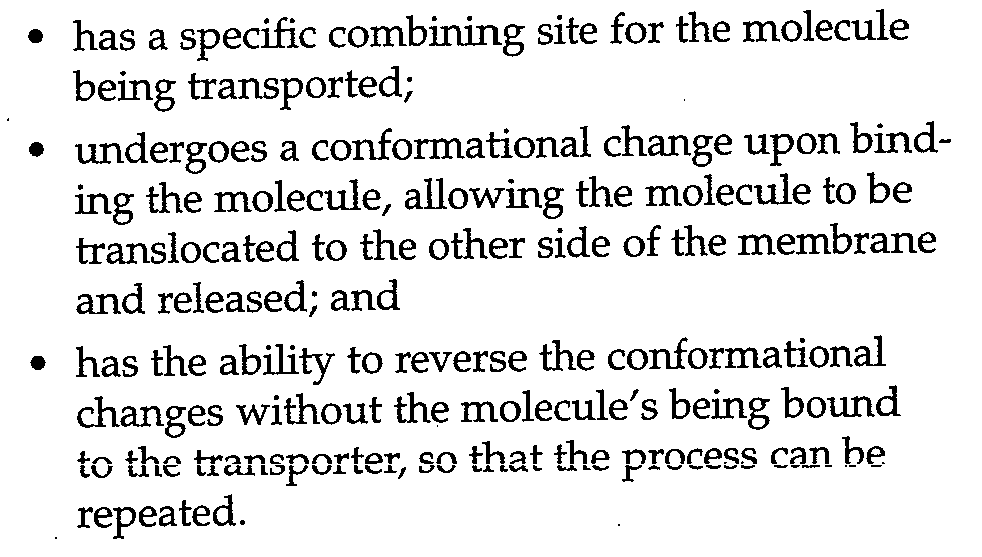 Hexose Transport
Transport hexoses down a concentration gradients (GLUT1, GLUT2, GLUT3, GLUT4, GLUT5)

Transport hexoses against a concentration gradient (SGLUT1)
Hexose Transport
GLUT1, 3, and 4: high affinity for Glu (Km=2-5 mM): functioning at maximal rate under physiological condition ([Glu] ~5 mM).

GLUT2: low affinity for Glu (Km=15 mM): allows it to change transport rate relative to [Glu] after consuming a carbohydrate-rich meal.

GLUT5: high affinity for Fru.
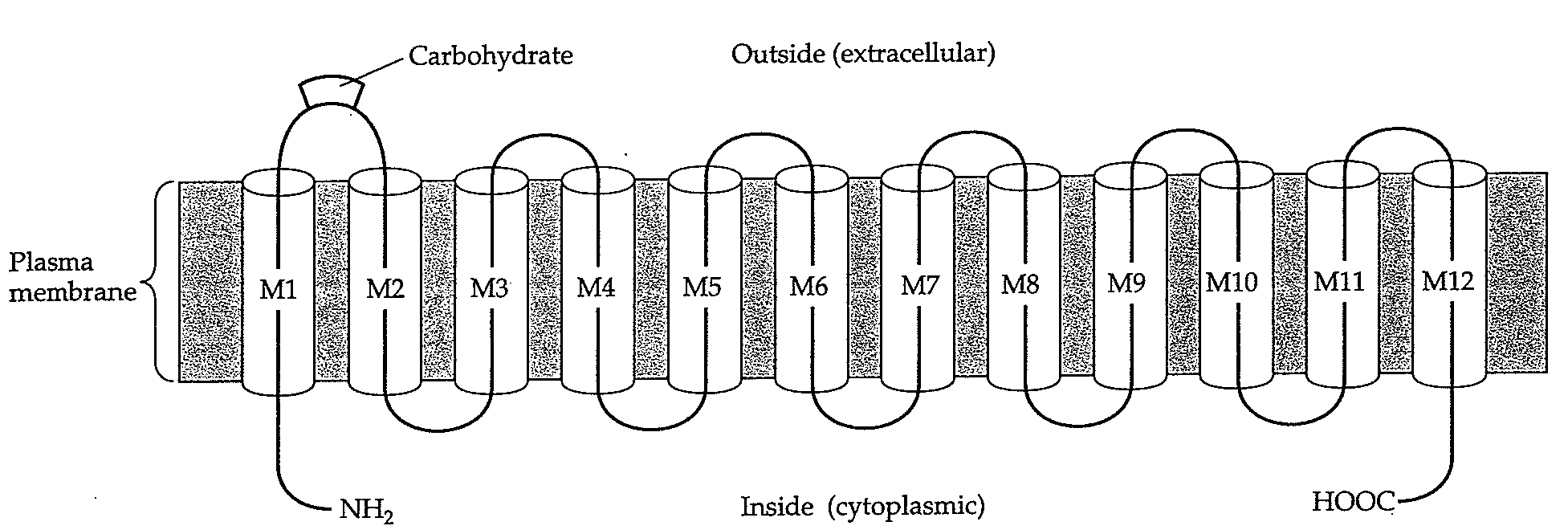 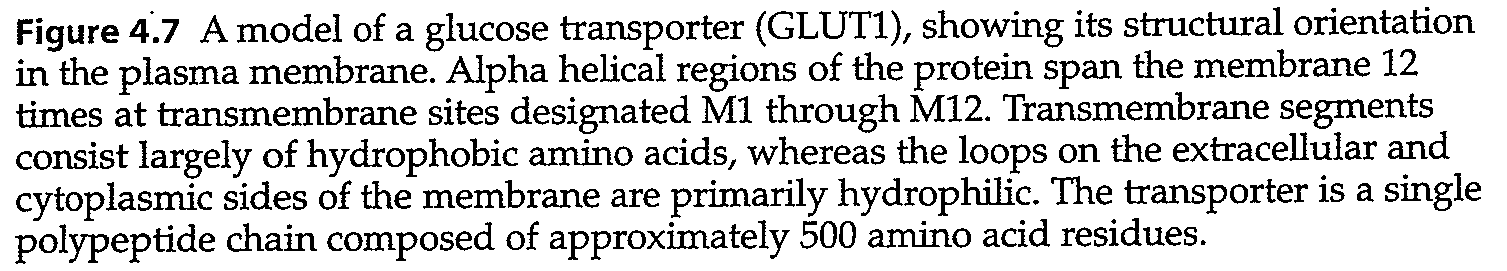 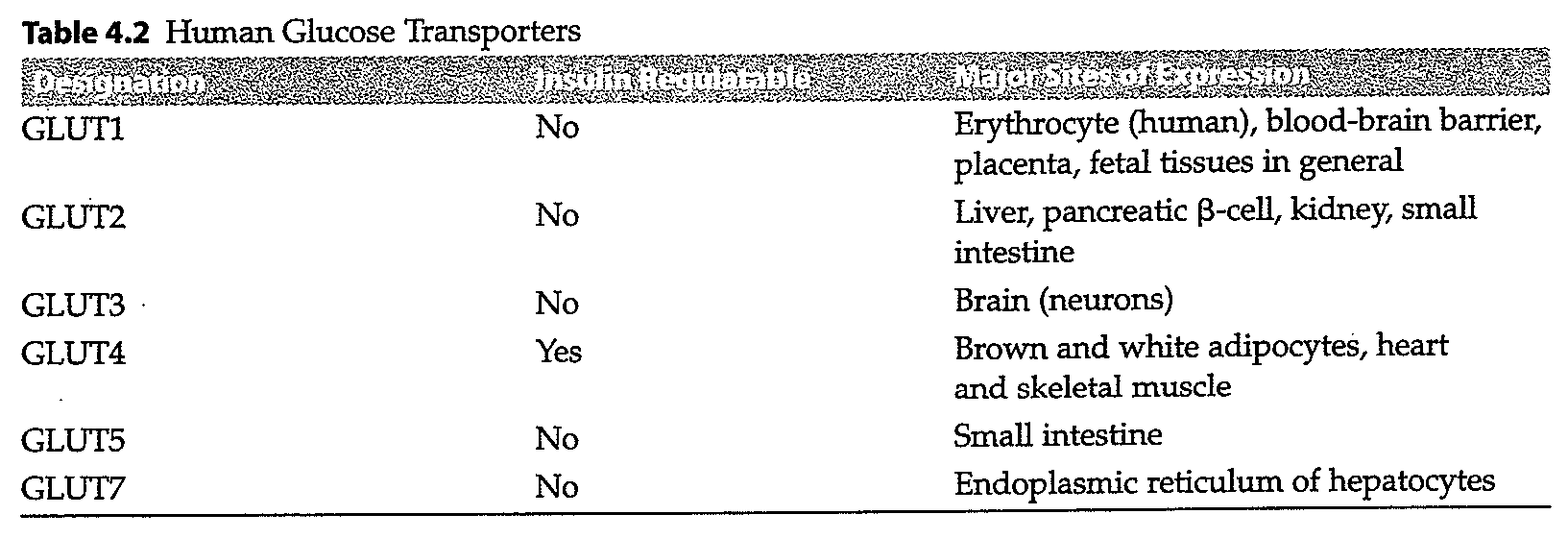 Glucose/Galactose Malabsorption (GGM)
A rare metabolic disorder; caused by defect in Glu/Gal transport across intestinal lining.

An autosomal recessive disorder; affected person inherits two defective copies of  SGLUT1 gene (on chromosome 22).

May be related to familial intermarriage.

Sever diarrhea & dehydration in 1st d of life; lethal  if not treated by completely removing dietary lactose, sucrose, glucose and galactose.
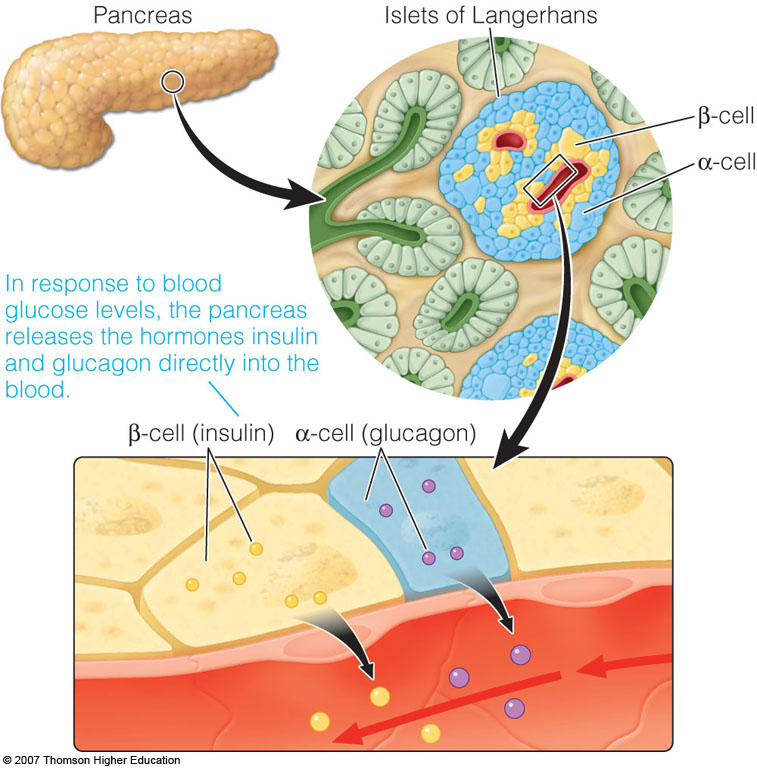 Release of Insulin & Glucagon from the Pancreas
© 2007 Thomson - Wadsworth
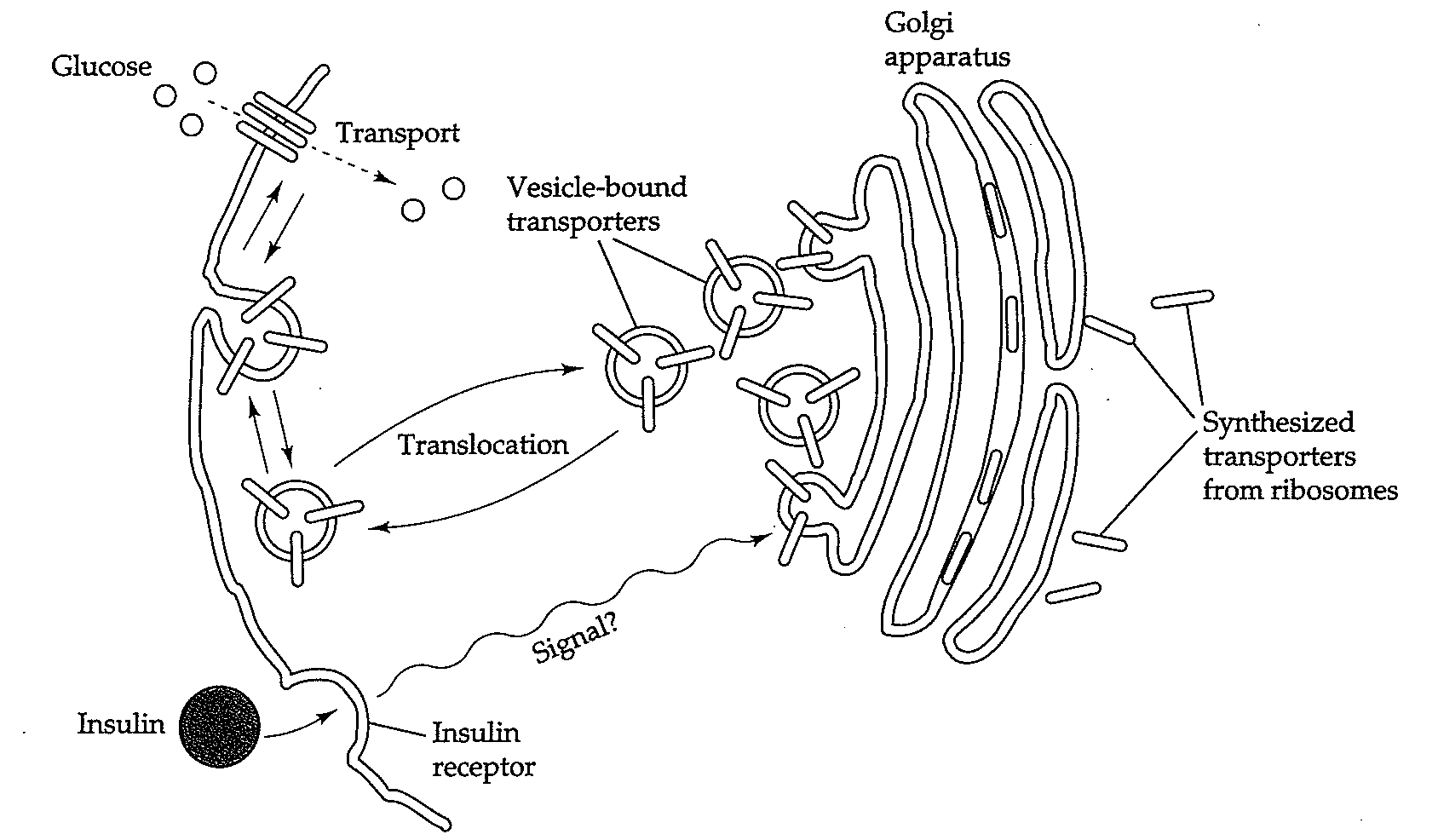 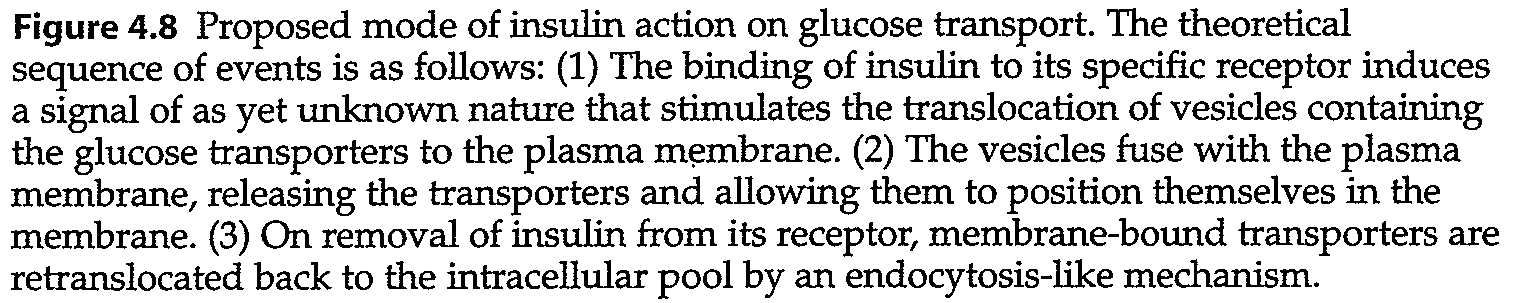 Glycemic response
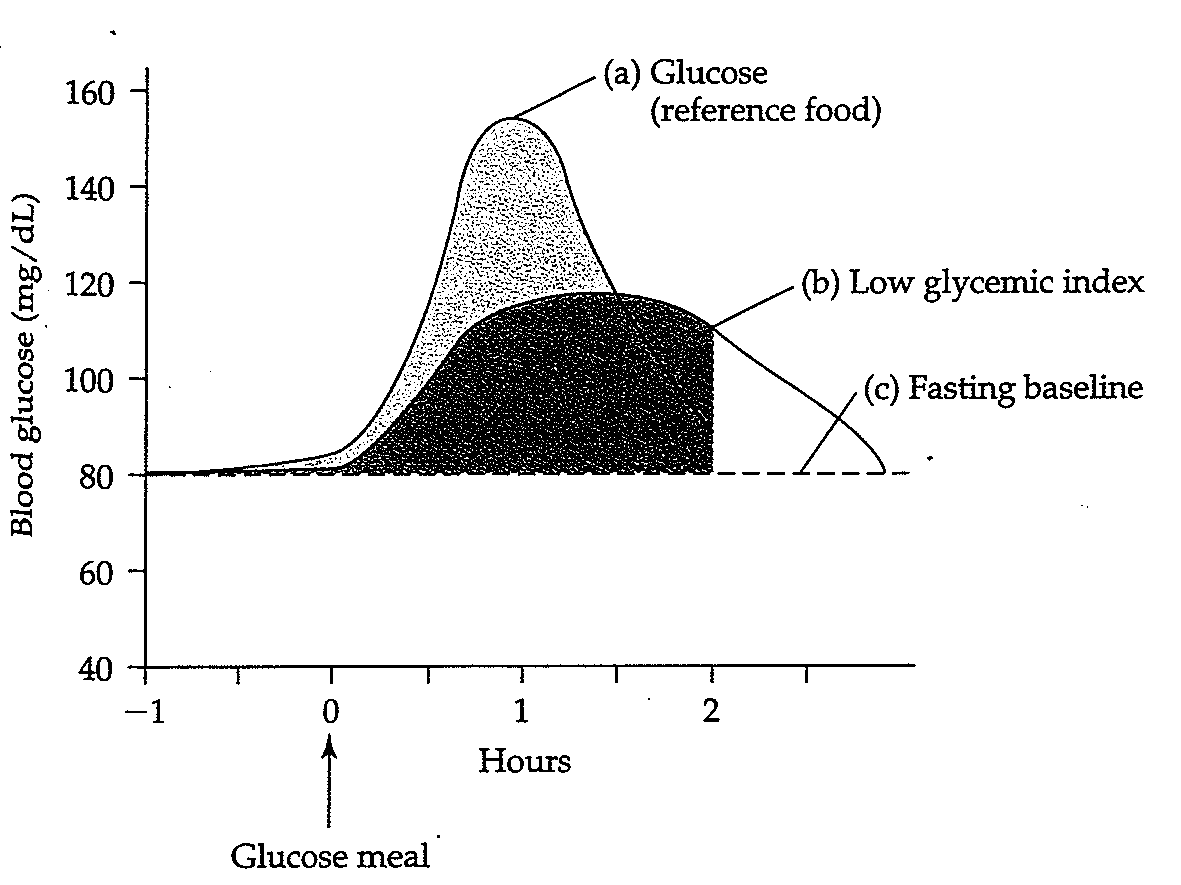 [Speaker Notes: Simply stated, the glycemic response to a food is a measure of the impact of a food on blood sugar. Foods  with rapidly hydrolyzed and absorbed  carbohydrates generally have a fast and high impact on blood sugar, resulting in the highest glycemic indexes.”
(The glycemic index classiﬁes carbohydrate-containing foods according to their potential to raise blood sugar level.”)

“Slowly or incompletely digested carbohydrates have low glycemic indexes. In these cases, glucose is released gradually into the blood, and the blood sugar response is slow and steady.”

 “Foods with a high glycemic index value tend to raise the blood sugar faster and higher than do foods with a lower value.]
Hormonal Regulation of Blood Glucose
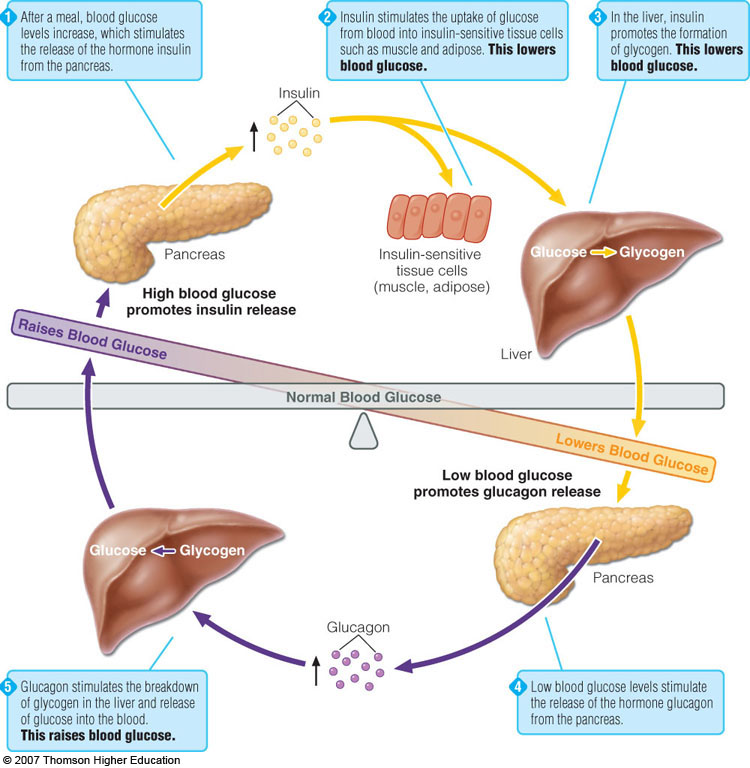 © 2007 Thomson - Wadsworth
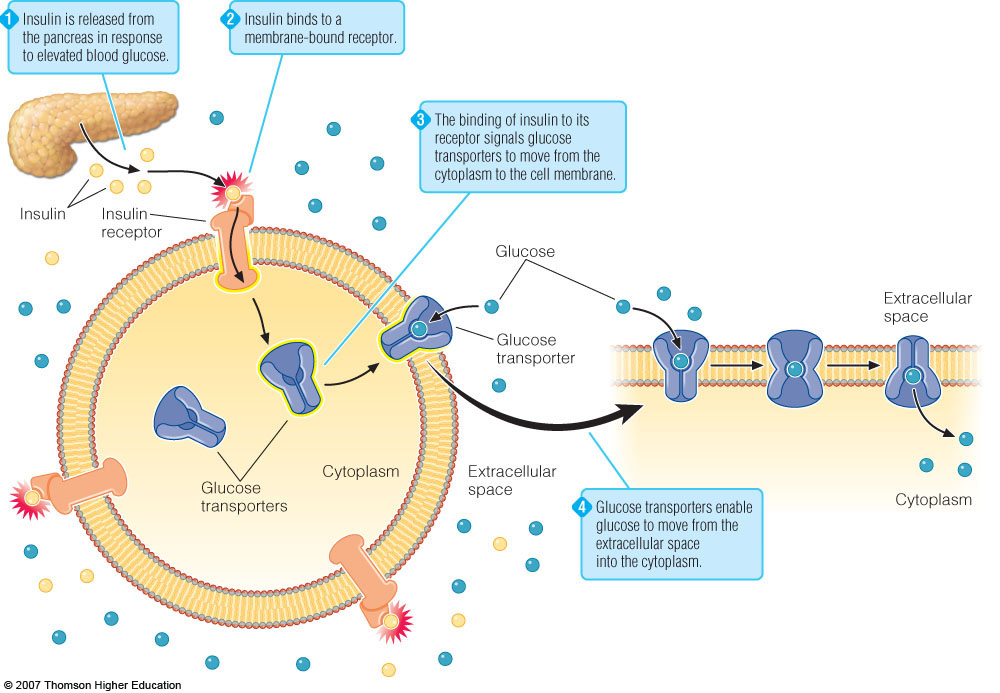 © 2007 Thomson - Wadsworth
Hormonal Regulation of Blood Glucose
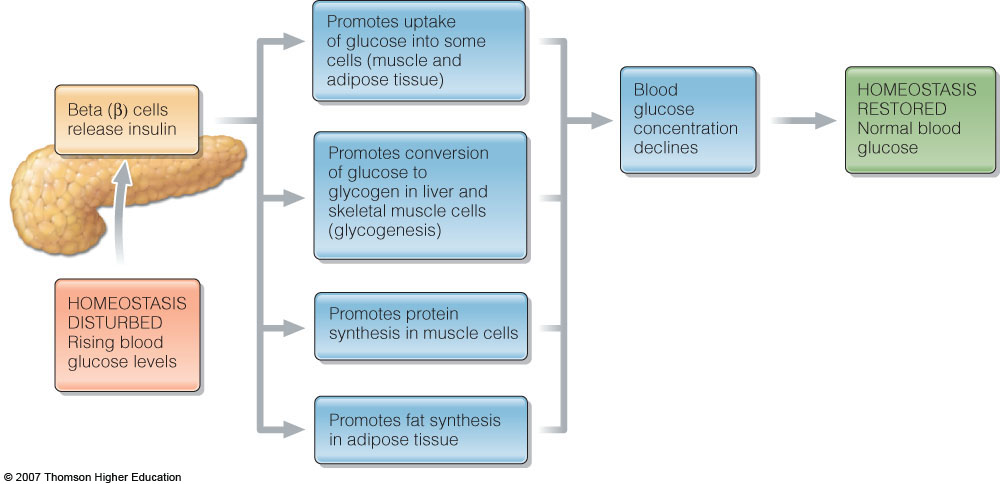 © 2007 Thomson - Wadsworth
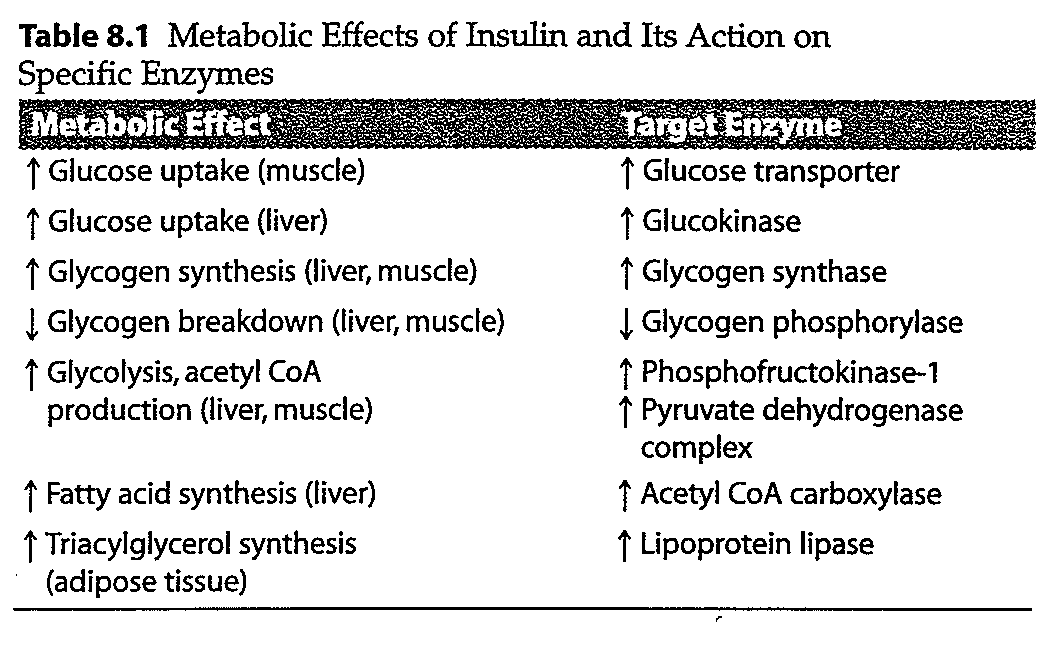 Theories of diabetes mellitus  etiology
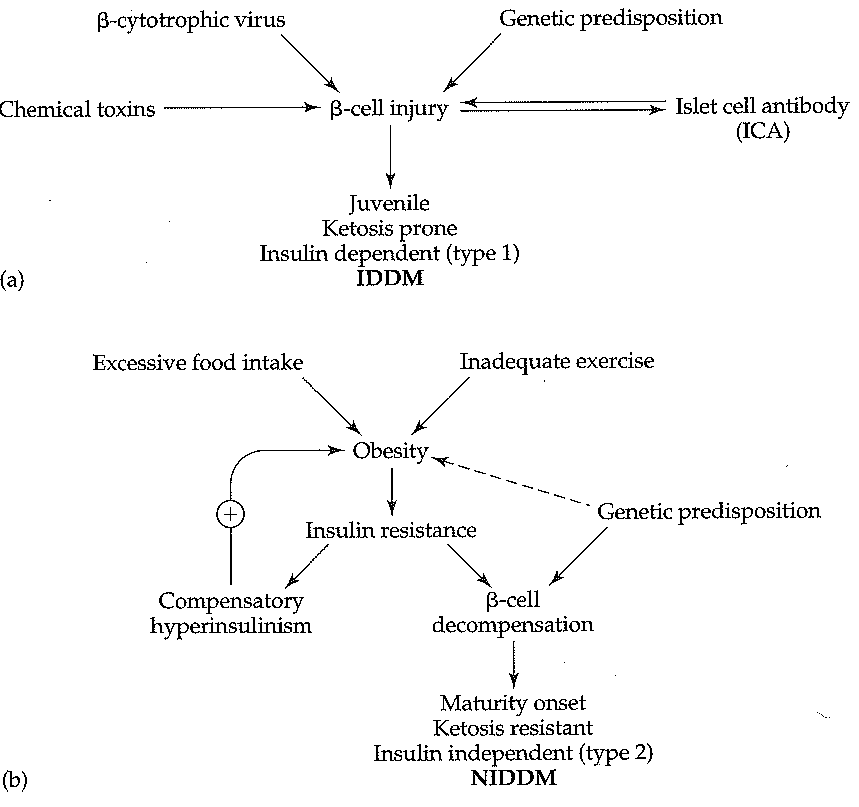 Patho-physiology of diabetic acidosis
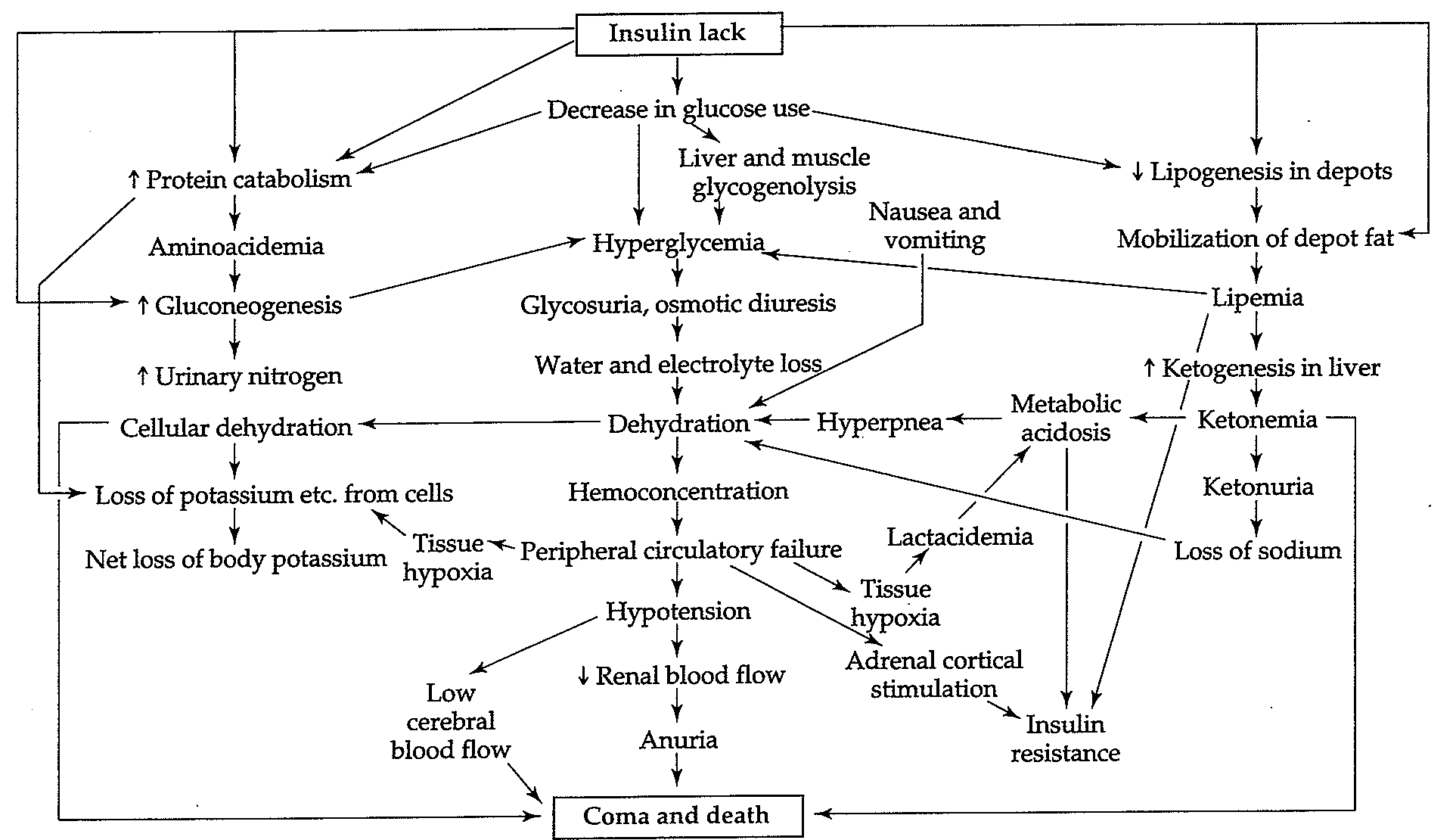 Metabolic  Pathways
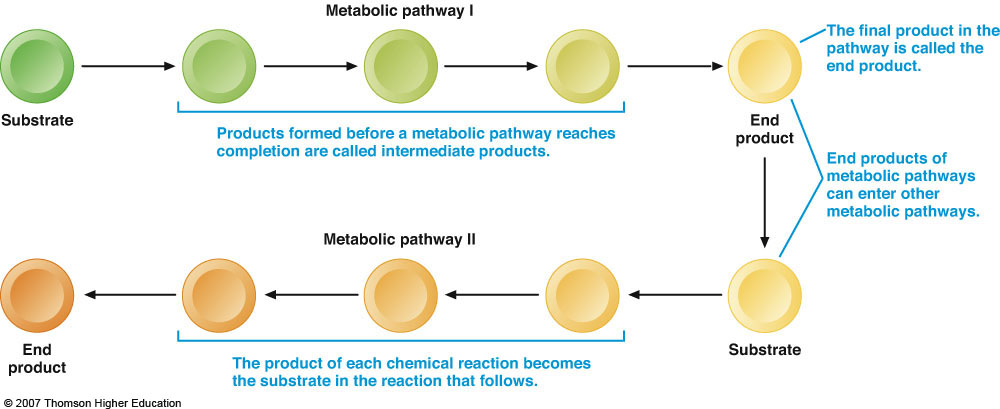 Fig. 8-1, p. 270
[Speaker Notes: Figure 8.1: Metabolic Pathways. 
A metabolic pathway consists of a series of interrelated, enzyme-catalyzed chemical reactions.]
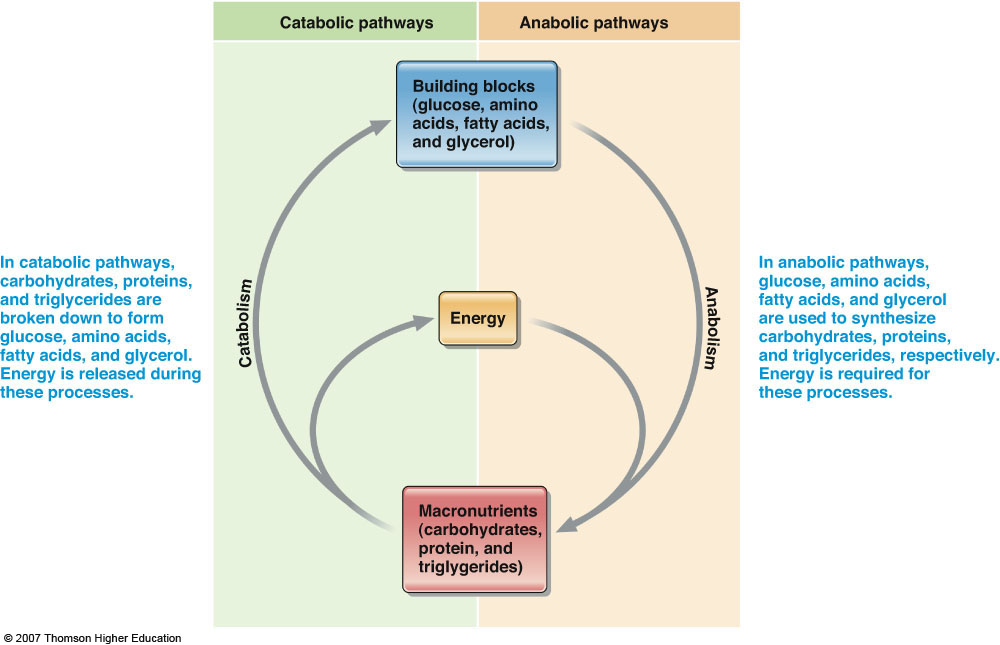 Fig. 8-2, p. 271
[Speaker Notes: Figure 8.2: Catabolic and Anabolic Metabolism. 
The energy made available by catabolic pathways provides fuel needed for anabolic pathways.]
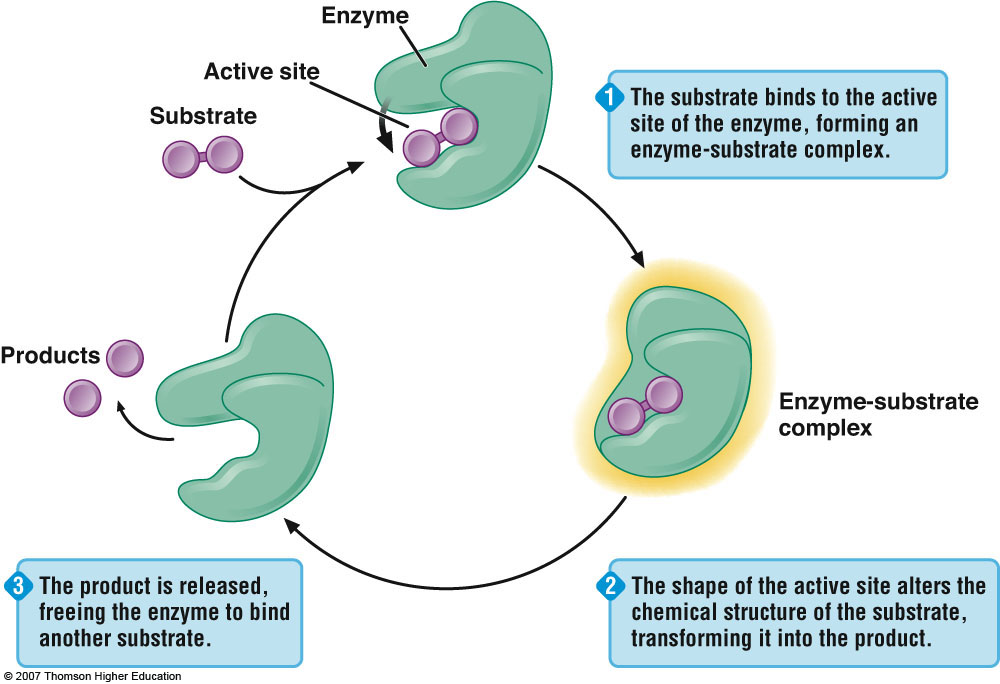 Fig. 8-3, p. 273
[Speaker Notes: Figure 8.3: Enzymes Are Biological Catalysts. 
Enzymes increase the rate at which chemical reactions occur.]
Major Pathways of Carbohydrate metabolism
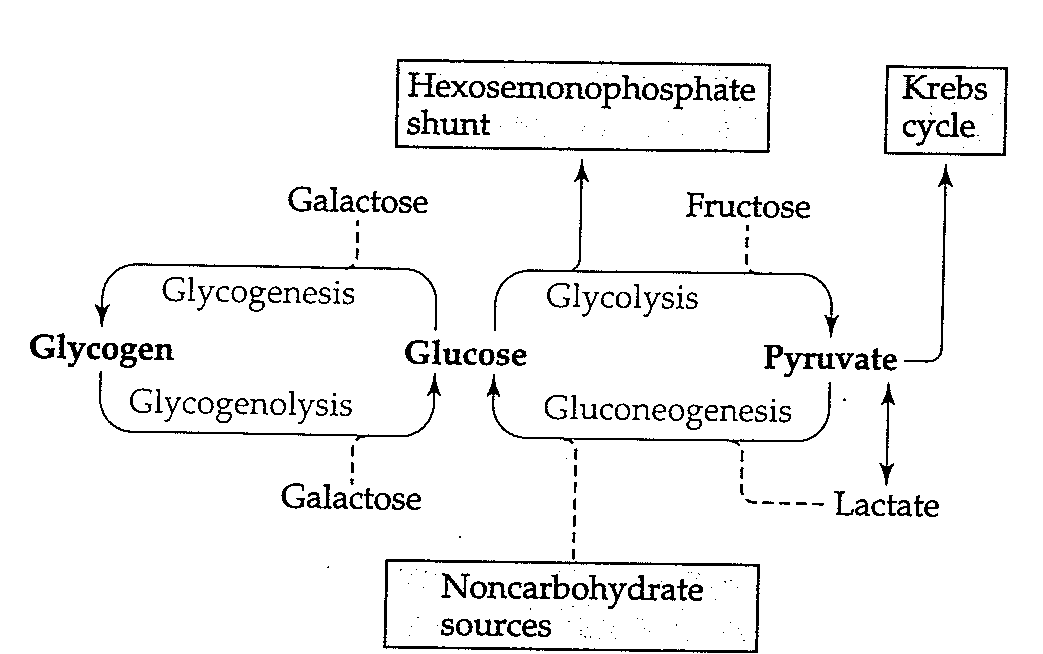 The Role of Coenzymes in Energy Metabolism
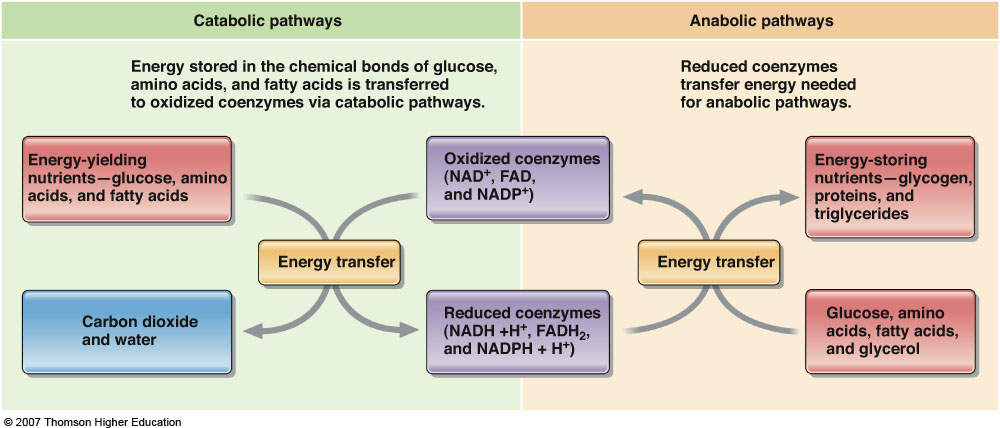 Fig. 8-4, p. 275
[Speaker Notes: Figure 8.4: The Role of Coenzymes in Energy Metabolism. 
Energy is transferred to and from energy-yielding nutrients with the assistance of coenzymes.]
Anabolic and Catabolic Pathways Are Regulated by Hormones
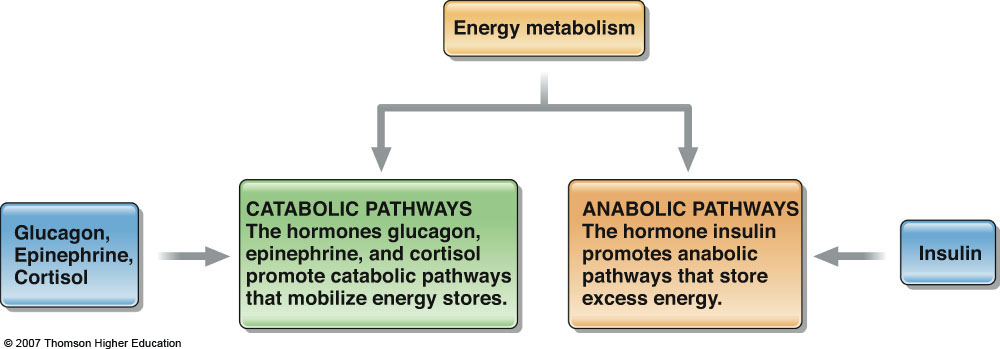 Fig. 8-5, p. 276
[Speaker Notes: Figure 8.5: Anabolic and Catabolic Pathways Are Regulated by Hormones.]
Metabolism of carbohydrates
Glycolysis
No oxygen required-anaerobic
In cytoplasm
Citric acid cycle
oxygen required-aerobic
In mitochondria
Electron transport
oxygen required-aerobic
In mitochondria
Generates energy (ATP)
Energy from macronutrients
Number of mitochondria

Cardiac muscle cell (high concentration of mitochondria)
Liver cells (same as above)
Skeletal muscle (less than cardiac cells)
Red blood cells (no mitochondria)
Completely dependent on glycolysis (Glu     lactate + H+)
Glu
Glycogen
Glu
Glu-6-P
Glu-6-P
ATP
ATP
Glu-6-P
ATP
2 pyruvate
2 pyruvate
2 pyruvate
2 Acetyl Co-A
2 Acetyl Co-A
ATP
ATP
4 CO2
TCA
4 CO2
2 lactate
TCA
Red blood cells
Brain tissue cells
Skeletal or cardiac tissue cells
Glu
Glu
Glu
Glycogen
Glu-6-P
Glu-6-P
ATP
ATP
2 pyruvate
2 pyruvate
2 acetyl Co-A
2 acetyl Co-A
ATP
TCA
FAT
FAT
Hepatocytes
Adipose tissue cells
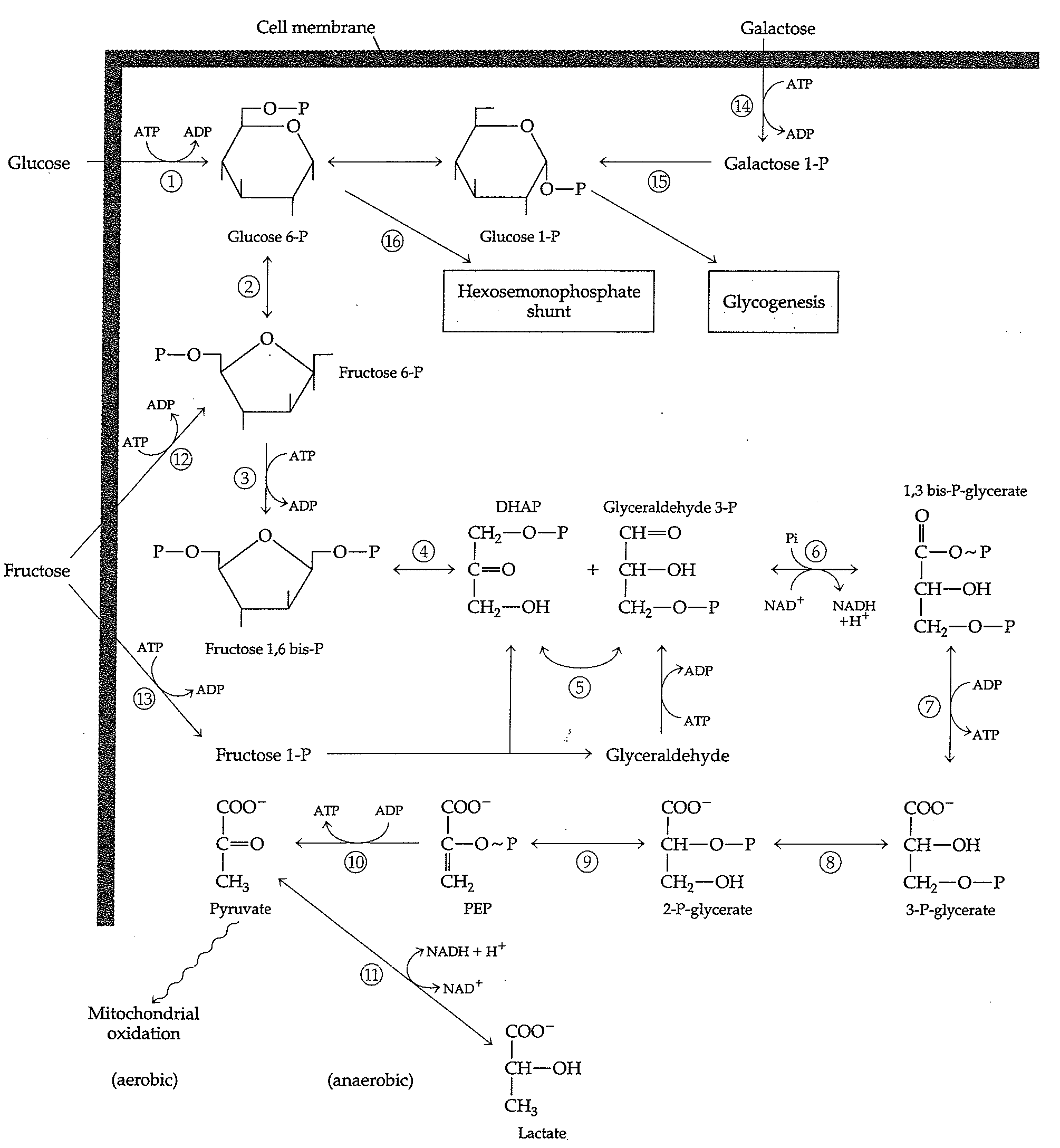 Glycolysis
Going into TCA cycle..!?!
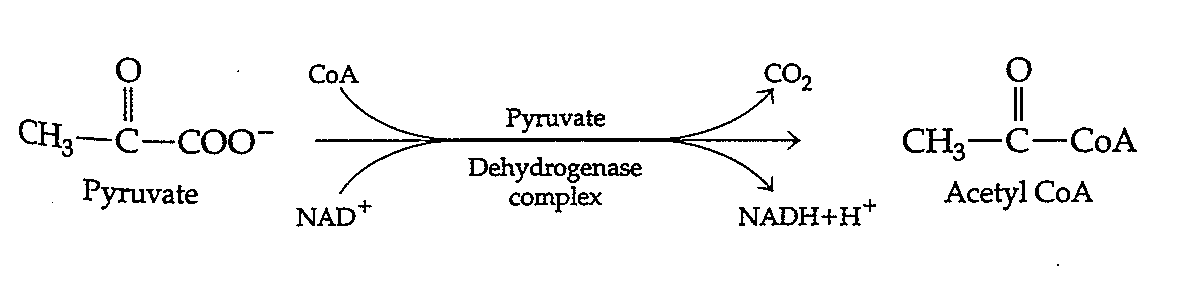 Hexokinase reaction
The HK reaction converts nonionic Glu into an anion trapped in the cell (no transporter for P-Glu
Inert Glu becomes activated into a labile form capable of being further metabolized
Four types are known (HK I – HK IV) with HK IV known as glucokinase
Glucokinase in hepatocyte has a very high Km; enzyme is saturated only when there is very high concentration of Glu.
Reciprocal regulation of glycolysis and gluconeogenesis
Regulated by hormones & energy level of the  cell.
Hormonal regulation: 
High Fru-2,6 bis P favors glycolysis
High Fru-2,6 bis P inhibits gluconeogenesis
Energy level
High AMP & ADP, and low ATP & citrate favors glycolysis
These conditions inhibit gluconeogenesis
Glycolysis=catabolic
Gluconeogenesis=anabolic
Substrate (futile) Cycles
Glucose
Glycolysis
Gluconeogenesis
Fru-6-P
negative
negative
F-1,6B Phosphaase
Phospho Fru kinase
citrate
positive
Fru-1,6 bis P
positive
Phosphoenelpyruvate
negative
PEP carboxykinase
positive
Oxaloacetate
Pyruvate kinase
Pyruvate carboxylase
negative
Pyruvate
negative
Acetyl Co  A
positive
Hormonal control of glycolysis & gluconeogenesis by Fru 2,6 Bisphosphate (F-2,6 P2)
The enzyme is structurally related to F-1,6 BP
Not an intermediate
Is an “ALOSTERIC” regulator
F-2,6 P2 activates PFK & glycolysis
F-2,6 P2 inhibits FBPase & gluconoegenesis

    in glucagon (during starvation):    F-2,6 P2 :    glycolysis &    gluconeogenesis

    in glucagon (after meal):   F-2,6 P2 :    glycolysis
F-2,6 P2 acts as an intracellular signal indicating “glucose abundant”
Fru 2,6 Bisphosphate (F-2,6 P2): Central regulator
Activates PFK
Inhibits F-1,6 BisPase
It is formed by PF2Kinase & hydrolyzed by F-2,6 BisPase
				
				“Bifunctional enzyme”
High levels of Fru-6-P:   PF2Kinase:    F-2,6 P2
					
				   Glycolysis
Gluconeogenesis
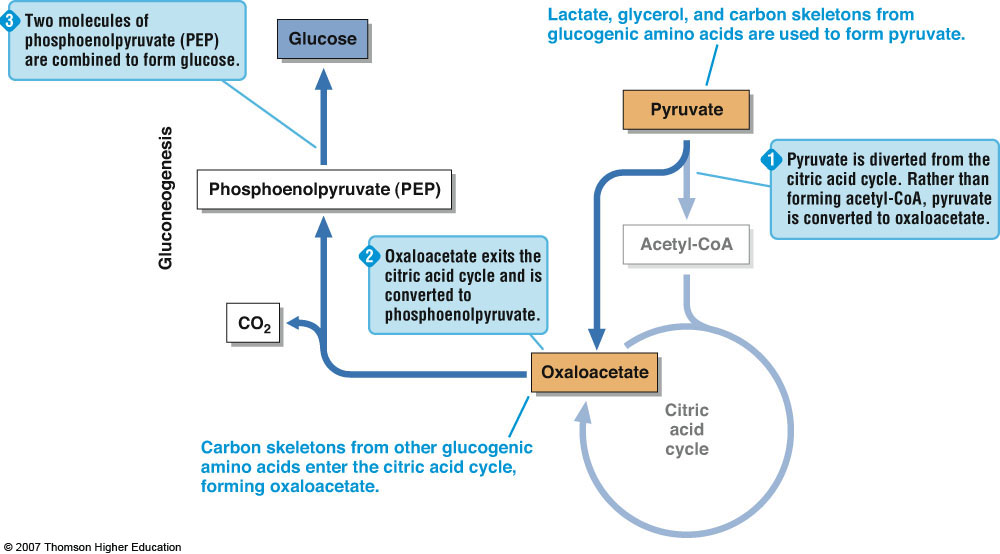 Fig. 8-18, p. 293
[Speaker Notes: Figure 8.18: Gluconeogenesis. 
Noncarbohydrate sources used for gluconeogenesis include some amino acids, lactate, and glycerol.]
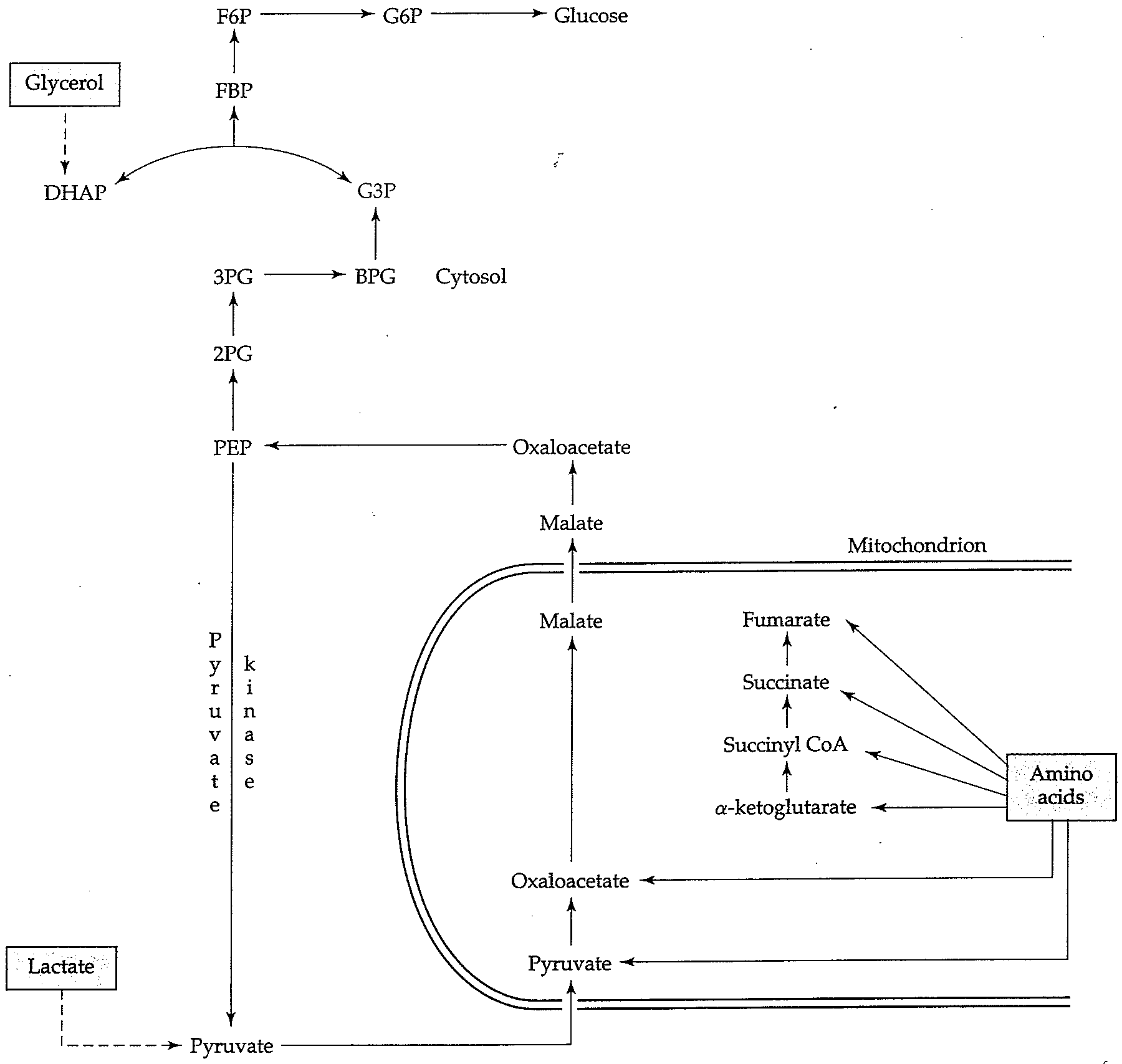 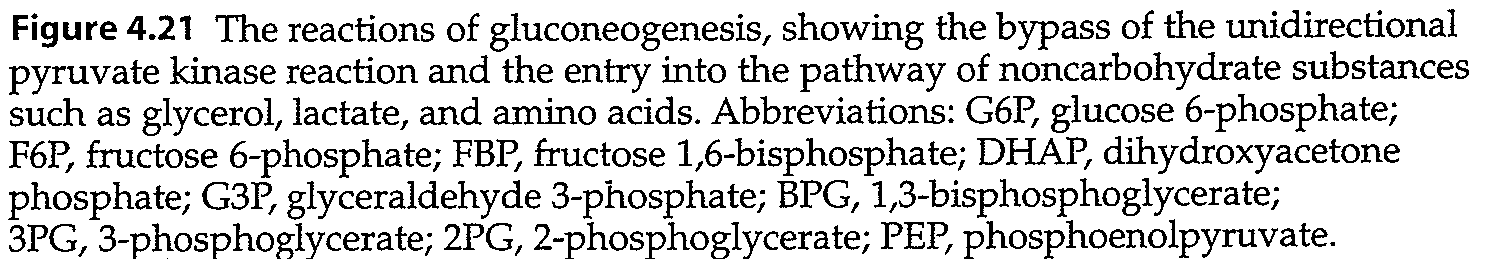 Regulation: enzymes functioning
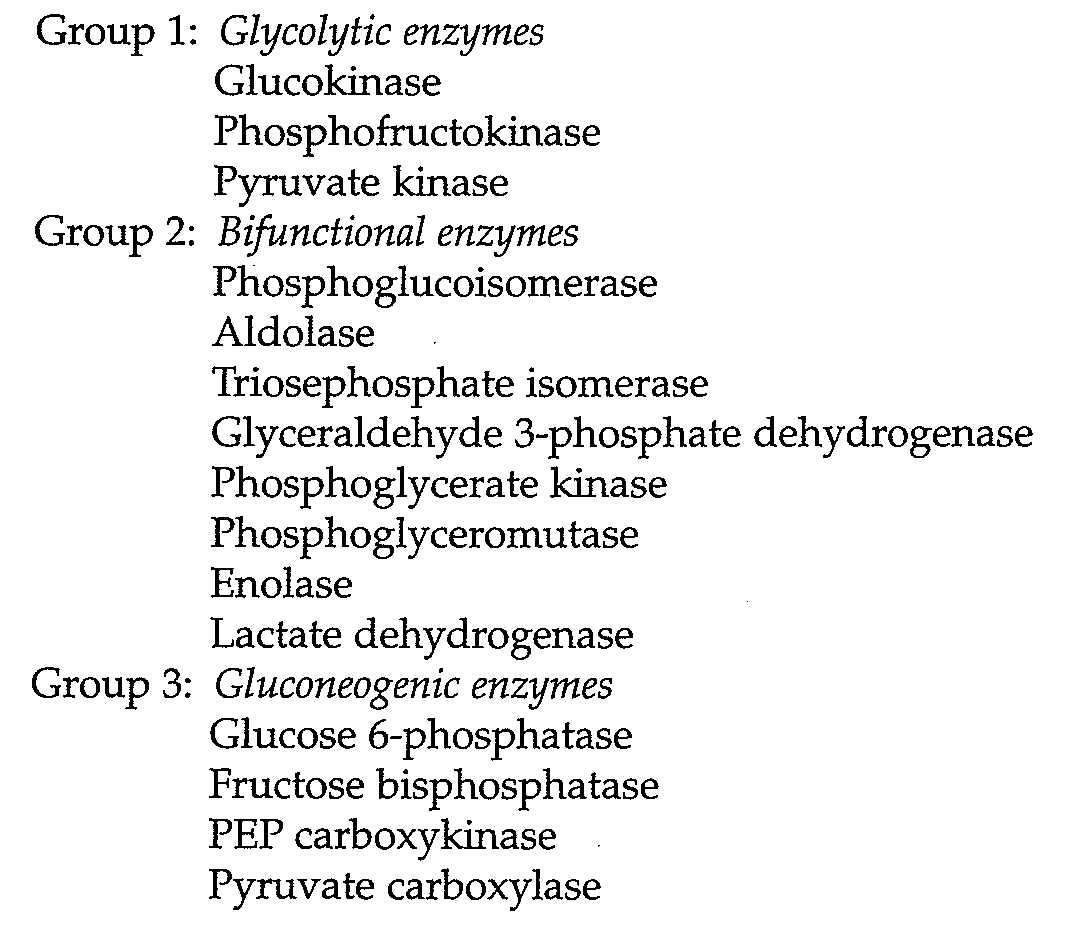 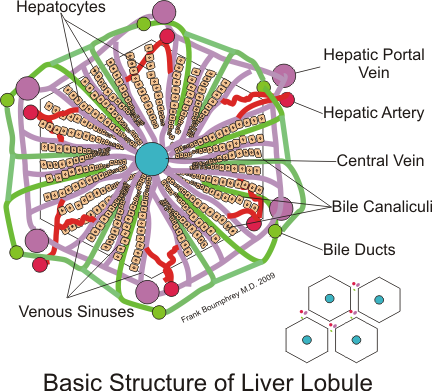 Functionally, zone I hepatocytes are specialized for oxidative liver functions such as gluconeogenesis, β-oxidation of fatty acids and cholesterol synthesis, while zone III cells are more important for glycolysis, lipogenesis.
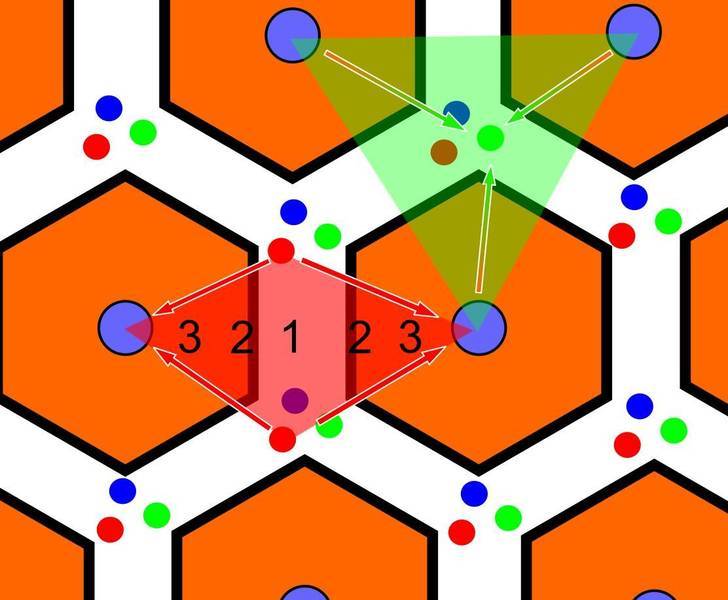 Central vein
The functional unit is the hepatic acinus (terminal acinus), each centered on the line connecting two portal triads and extends outwards to the two adjacent central veins. The periportal zone I is nearest to the entering vascular supply and receives the most oxygenated blood. Conversely, the centrilobular zone III has the poorest oxygenation.
http://wapedia.mobi/en/Hepatic_lobule
[Speaker Notes: http://www.google.com/imgres?imgurl=http://www.siumed.edu/~dking2/bluehist/LiverAni.gif&imgrefurl=http://www.siumed.edu/~dking2/erg/liver.htm&usg=__2qL_mIOBfhJUAb7alm6fdjxCApo=&h=200&w=300&sz=240&hl=en&start=0&zoom=1&tbnid=QaEV5YnmZTa5lM:&tbnh=129&tbnw=193&ei=UAUiTvJyyeaIAtOwkZUD&prev=/search%3Fq%3Dportal%2Btriad%2Bliver%26hl%3Den%26biw%3D1280%26bih%3D923%26gbv%3D2%26tbm%3Disch&itbs=1&iact=hc&vpx=607&vpy=265&dur=3247&hovh=160&hovw=240&tx=56&ty=76&page=1&ndsp=25&ved=1t:429,r:7,s:0&biw=1280&bih=923]
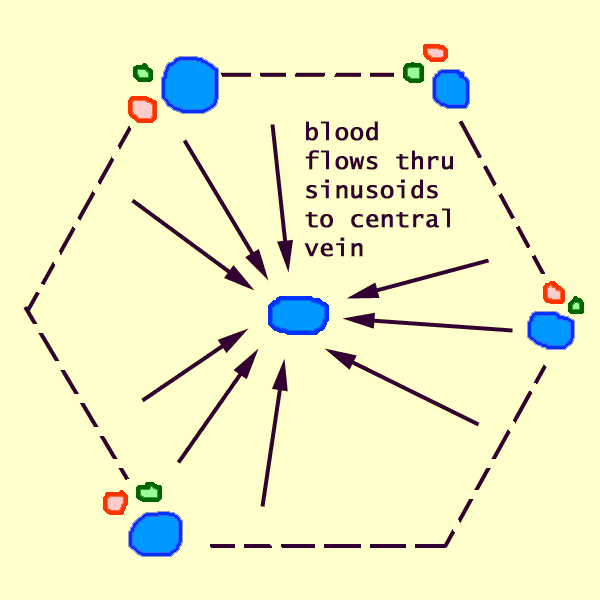 Hepatic artery
Bile duct
portal vein
http://www.siumed.edu/~dking2/erg/liver.htm
Portal Triad
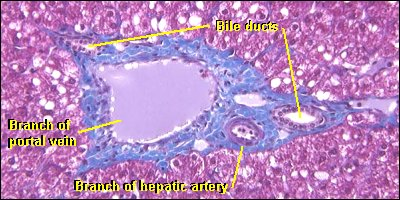 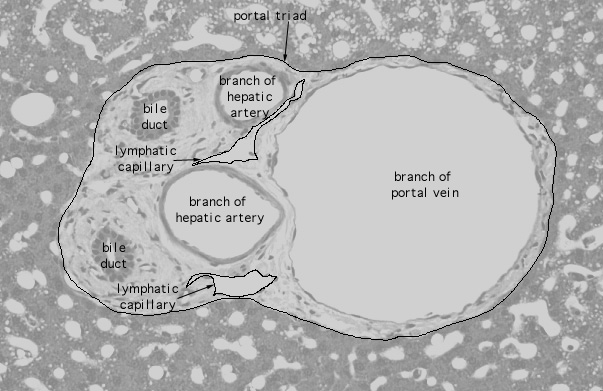 Portal vein provides nutrient-rich blood (70%)
Hepatic artery provides Oxygen-rich blood (30%)
Metabolic pathways are compartmentalized in liver acinus
Glycolysis primarily in pericentral (perivenous) Hepatocytes (zone 3)
Low O2 pressure
GLUT 1 (high Km) present; low affinity for Glu
GLUT 2 in all Hepatocytes
Gluconeogenesis primarily in periportal Hepatocytes (zone 1)
Glu is not taken up here

Zonation decreases with fasting: more Glu needs to be produced and released
			“All cells become active in gluconeogenesis”
The Cori Cycle
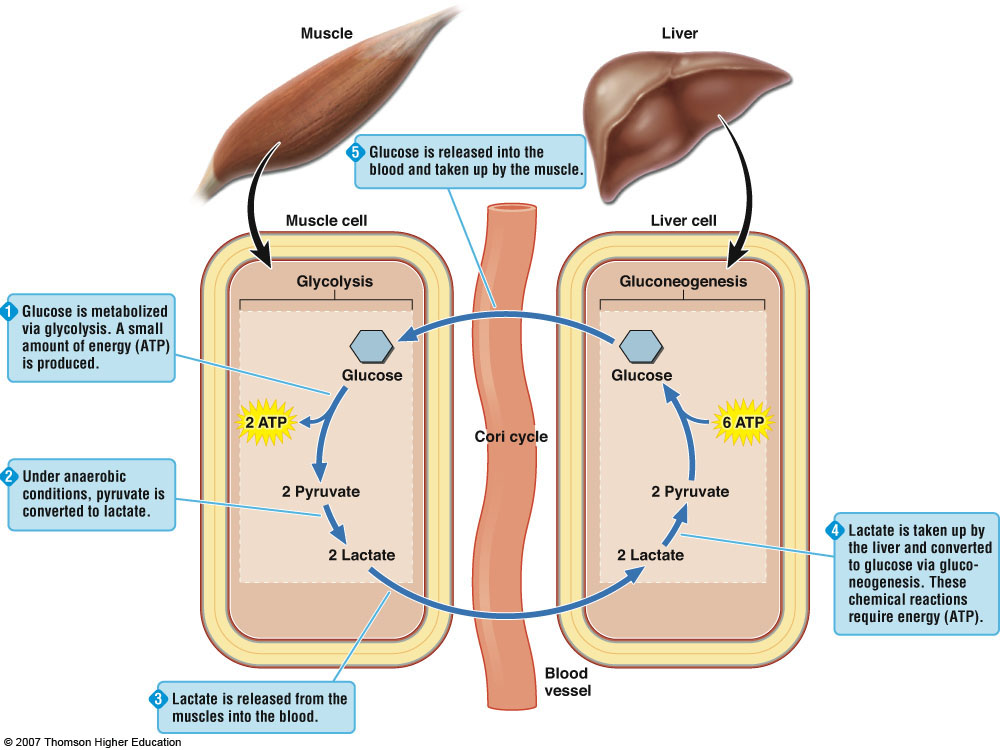 [Speaker Notes: Figure 8.10: The Cori Cycle. 
The Cori cycle is a metabolic pathway that involves both glycolysis and gluconeogenesis. Under conditions of limited oxygen availability, the Cori cycle provides a means by which small amounts of ATP can continue to be produced in the muscle.]
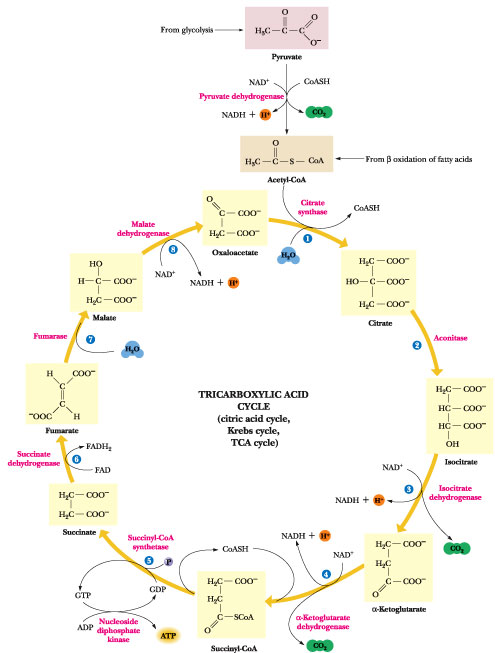 The Krebs cycle
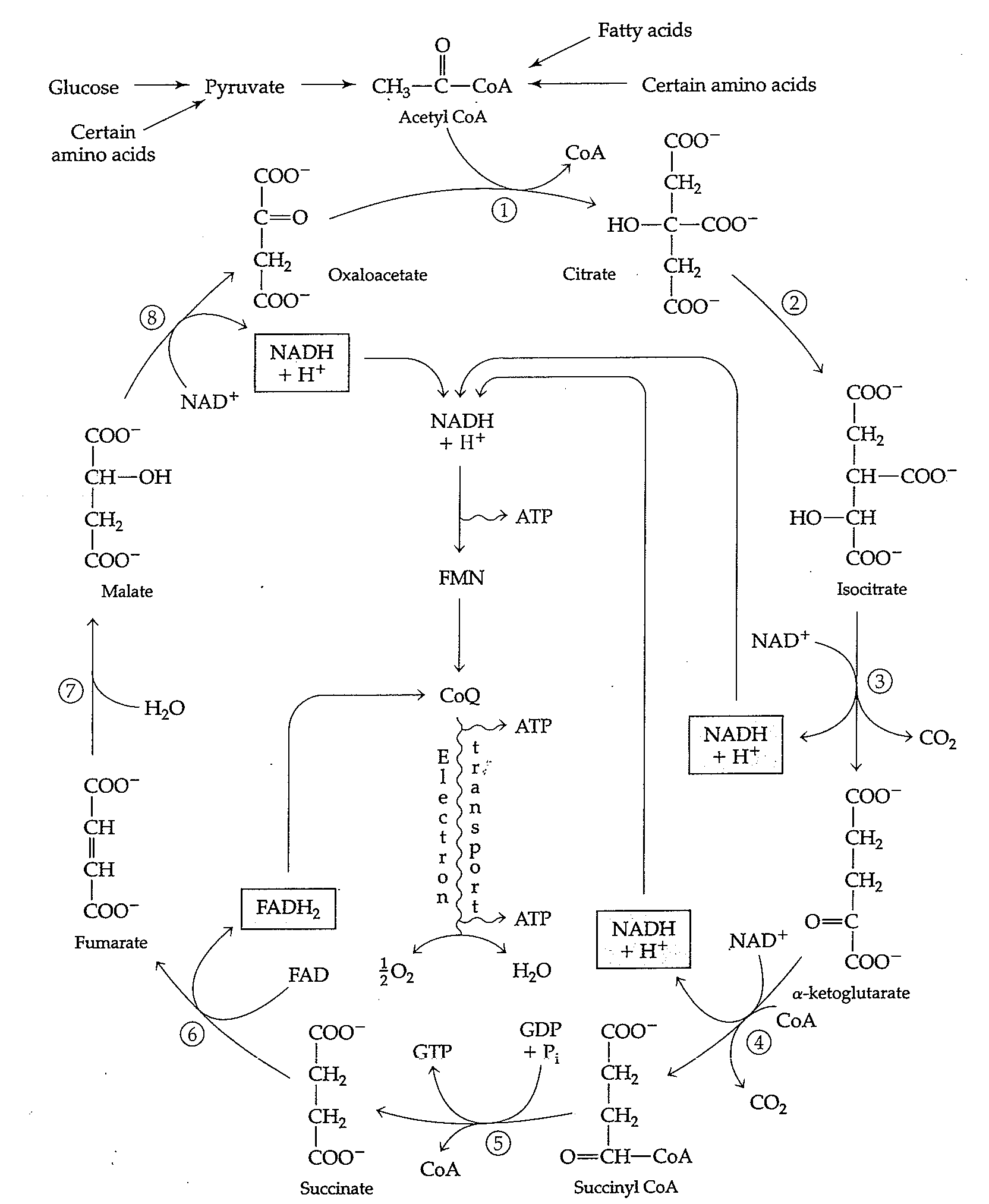 The Krebs cycle
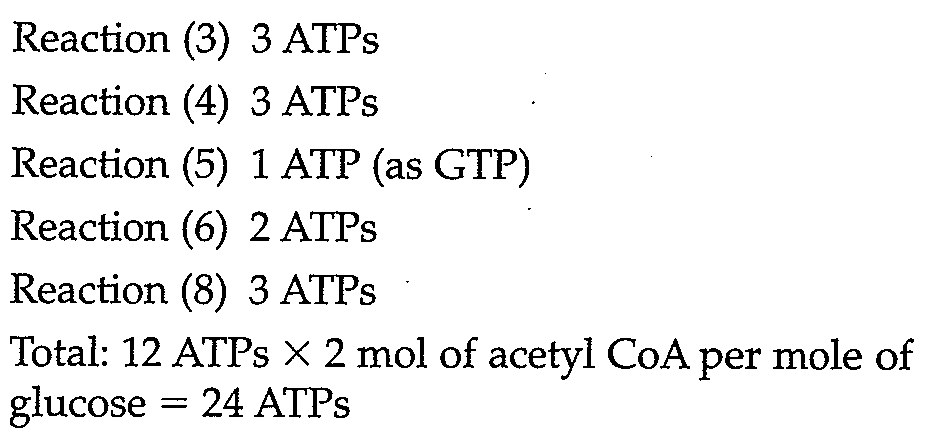 The Pyruvate dehydrogenase reaction
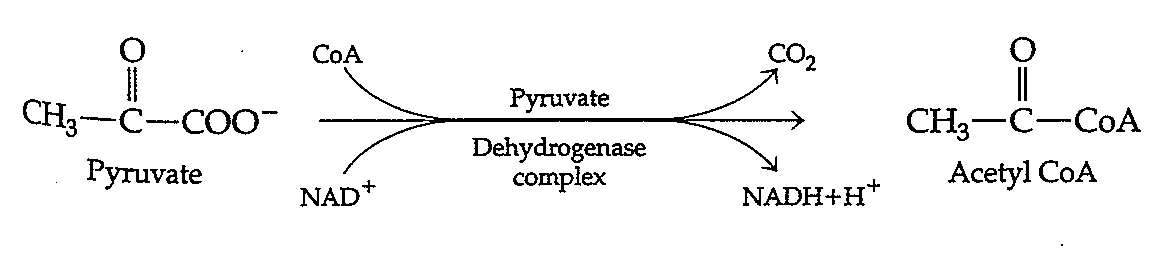 [Speaker Notes: Pyruvate dehydrogenase complex deficiency is caused by a mutation in the E1-alpha polypeptide gene (PDHA1), which encodes the critical enzyme complex, the Pyruvate dehydrogenase complex (PDC) which links the metabolic pathways of glycolysis and the citric acid cycle by transforming pyruvate into Acetyl CoA. A defect in this complex causes accumulation of lactate and pyruvate in the blood; lactate and pyruvic acid in the spinal fluid; and lactate in the urine. Symptoms include lactic and metabolic acidosis, motor retardation, dystonia, growth and mental retardation, and respiratory distress]
Schematic representation of the reactions conducted by E1, E2 and E3 of pyruvate dehydrogenase complex
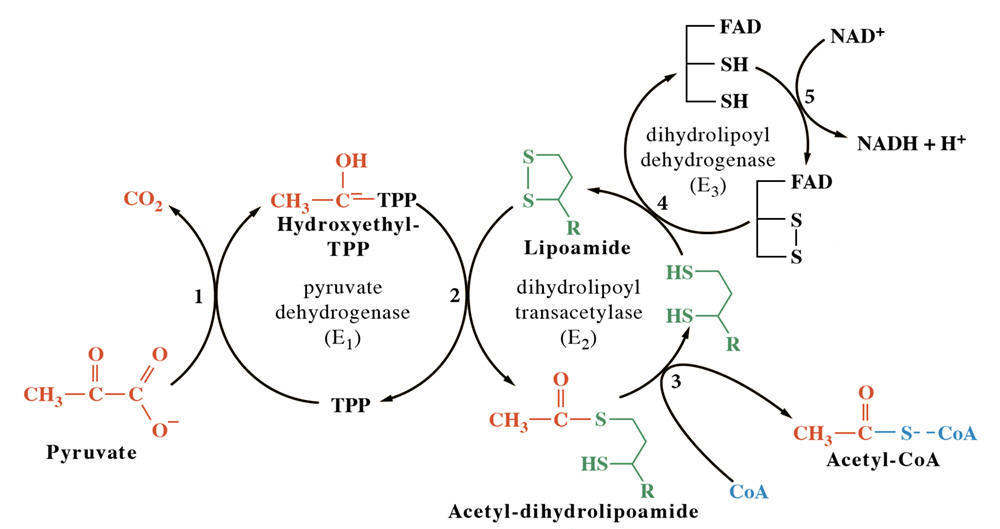 E1 requires thiamin pyrophosphate (TPP) and Mg++ ion cofactors for decarboxylation of pyruvate followed by the reductive acetylation of the lipoic acid covalently bound to the E2 enzyme of Pyruvte DH. This enzymatic function is completed in two reactions with formation of reaction intermediate, 2-a-hydroxyethylidene-TPP
How does it work?
E1 catalyzes the non-reversible removal of CO2 from pyruvate; E2 forms acetyl-CoA, E3 reduces NAD+ to NADH, and E3-binding protein provides E3 with binding sites to the core of the complex. 
Two additional enzymes associated with the complex: a specific kinase which is capable of phosphorylating E1 at serine residues and a loosely-associated specific phosphatase which reverses the phosphorylation. 
The activity of the complex may be regulated in vivo by the availability of substrates pyruvate and lipoamide themselves, as well as by the relative concentrations of NAD/NADH, CoA/acetyl-CoA, ADP/ATP, and the proportion of E1 in its active dephosphorylated state.
Regulation of Pyruvate Dehydrogenase Complex
Regulated by the products of the rxn they catalyze

E1 is negatively regulated by [GTP] & positively by [AMP]
E2 is negatively regulated by [acetyl Co A]
E3 negatively regulated by [NADH]/[NAD ]
E1-P is inactive:

 [acetyl Co A]: increase in E1-P formation
 
Pyruvate   decrease in E1-P formation
PDC kinase
Regulation of Pyruvate Dehydrogenase Complex
P
H2O
ADP
NADH
Acetyl Co A
ATP
Inactive
+
-
+
NAD
Pyruvate
CoASH
ADP
Ca+
Mg+
Ca+
ATP
P
Pyruvate + Co ASH +NAD+
Acetyl Co A + NADH + CO2
Active
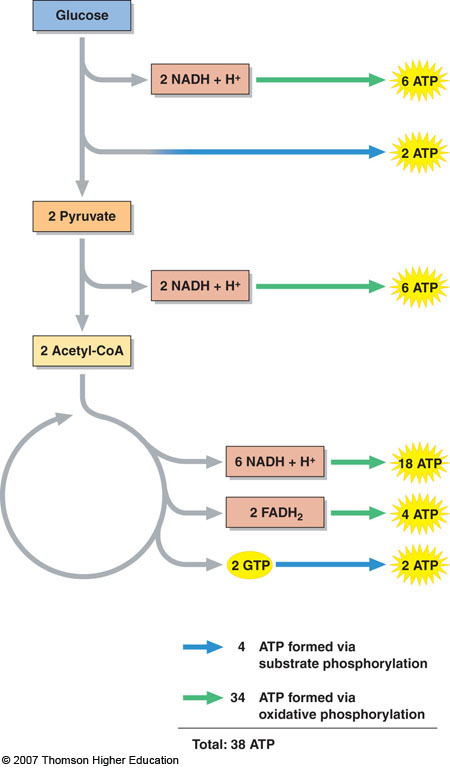 ATP Formation from Glucose Catabolism
Fig. 8-13, p. 285
[Speaker Notes: Figure 8.13: ATP Formation from Glucose Catabolism. 
Although some ATP is formed directly via substrate phosphorylation, most ATP is formed via oxidative phosphorylation.]
Direct formation of OXL from pyruvate
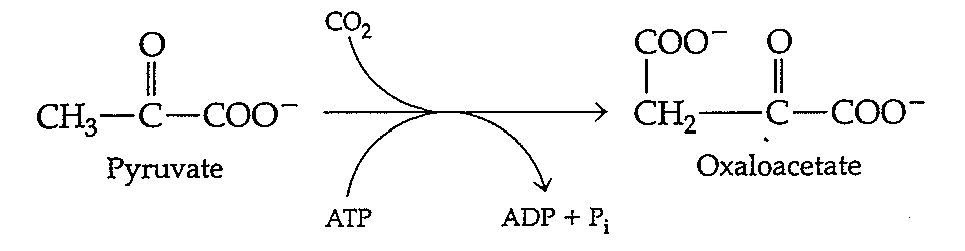 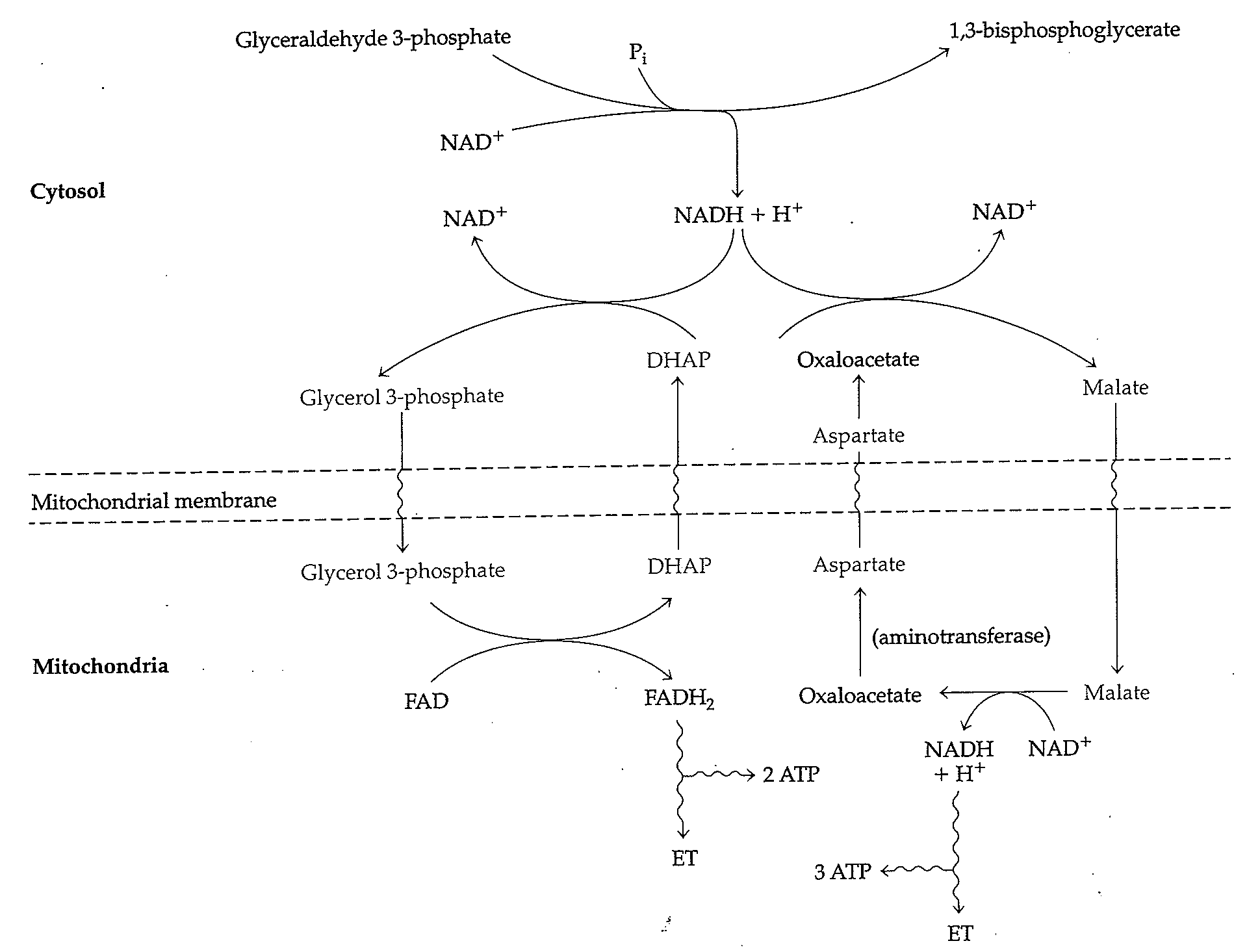 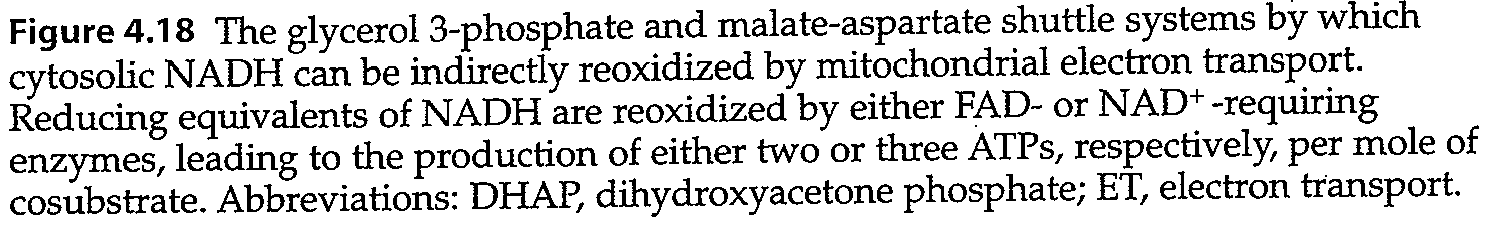 Mitochondrial compartments
Outer membrane is porous.

Inner membrane is the major permeability barrier. It has foldings (cristae) containing respiratory chain & ATP synthase (electron transport & oxidative phosphorylation).

Matrix contains PDC, enzymes for TCA cycle & FA oxidation
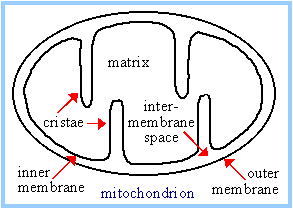 Oxidative Phosphorylation and the Electron Transport Chain
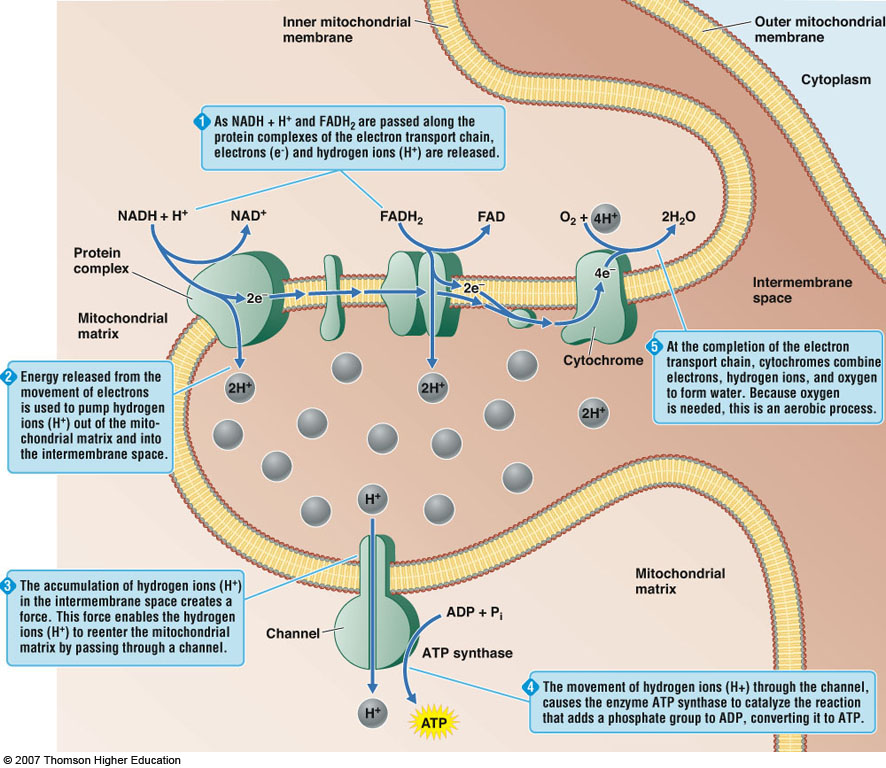 [Speaker Notes: Figure 8.7: Oxidative Phosphorylation and the Electron Transport Chain. 
Oxidative phosphorylation involves a series of linked chemical reactions that comprise the electron transport chain, which is located on the surface of inner mitochondrial membrane. The energy needed to phosphorylate ADP is provided by the oxidation of NADH + H+ and FADH2.]
Oxidative Phosphorylation and the Electron Transport Chain
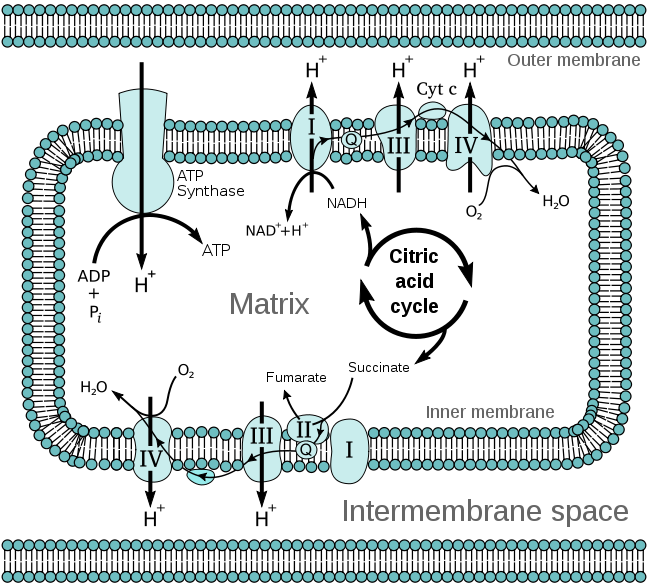 FMN in complex I is the 1st e- acceptor.
Co-Q (complex III) not a transmembrane protein.
Complex III and Cyt C work together.
In complexes I, III & IV, enough energy to pump H+ out.

Complex V: 
F0 opening for H+
F1: coupling
http://www.google.com/imgres?imgurl=http://upload.wikimedia.org/wikipedia/commons/thumb/8/89/Mitochondrial_electron_transport_chain%E2%80%94Etc4.svg/400px-Mitochondrial_electron_transport_chain%E2%80%94Etc4.svg.png&imgrefurl=http://en.wikipedia.org/wiki/Oxidative_phosphorylation&usg=__SnUjBt4yoOKNiJfKna4WVg0PAhw=&h=362&w=400&sz=108&hl=en&start=0&zoom=1&tbnid=O9H_23gAlWEoaM:&tbnh=137&tbnw=151&ei=zy0jTuixKKXliAKHivW3Aw&prev=/search%3Fq%3Dpathway%2Bof%2Belectron%2Btransport%2Band%2Boxidative%2Bphosphorylation%26hl%3Den%26biw%3D1280%26bih%3D923%26gbv%3D2%26tbm%3Disch&itbs=1&iact=hc&vpx=185&vpy=83&dur=659&hovh=214&hovw=236&tx=167&ty=124&page=1&ndsp=28&ved=1t:429,r:0,s:0&biw=1280&bih=923
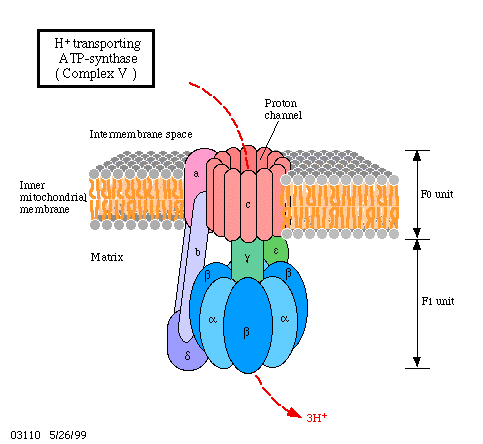 F0: pore in inner mitochondrial membrane; opening for H+ to move
F1β is ATP synthase
http://www.google.com/imgres?imgurl=http://www.biologie.uni-hamburg.de/b-online/fo19/map03110.gif&imgrefurl=http://www.biologie.uni-hamburg.de/b-online/e19/19d.htm&usg=__RwnNZhe9YkPSxsC-4D2BkDLPeo0=&h=444&w=483&sz=13&hl=en&start=0&zoom=1&tbnid=rgnKr6IY05kUJM:&tbnh=135&tbnw=147&ei=6TAjTtifAqvWiAL61KnEAw&prev=/search%3Fq%3DATP%2Bsynthase%26hl%3Den%26biw%3D1280%26bih%3D923%26gbv%3D2%26tbm%3Disch&itbs=1&iact=hc&vpx=334&vpy=271&dur=2055&hovh=215&hovw=234&tx=133&ty=128&page=1&ndsp=31&ved=1t:429,r:7,s:0&biw=1280&bih=923
Chemiosmotic Coupling
Complexes I, III, IV all “pump” H+ into space b/w the inner and outer mitochondrial membrane.
Creating a “proton gradient” across the inner membrane.

While protons pass through complex V, osmotic energy of the gradient is converted to chemical energy (ATP).


Chemiosmotic Coupling: the use of transmembrane proton gradient (exergonic reduction rxn b/w complex I and IV, to drive energy-requiring rxn of ATP synthesis.
Glycogenesis
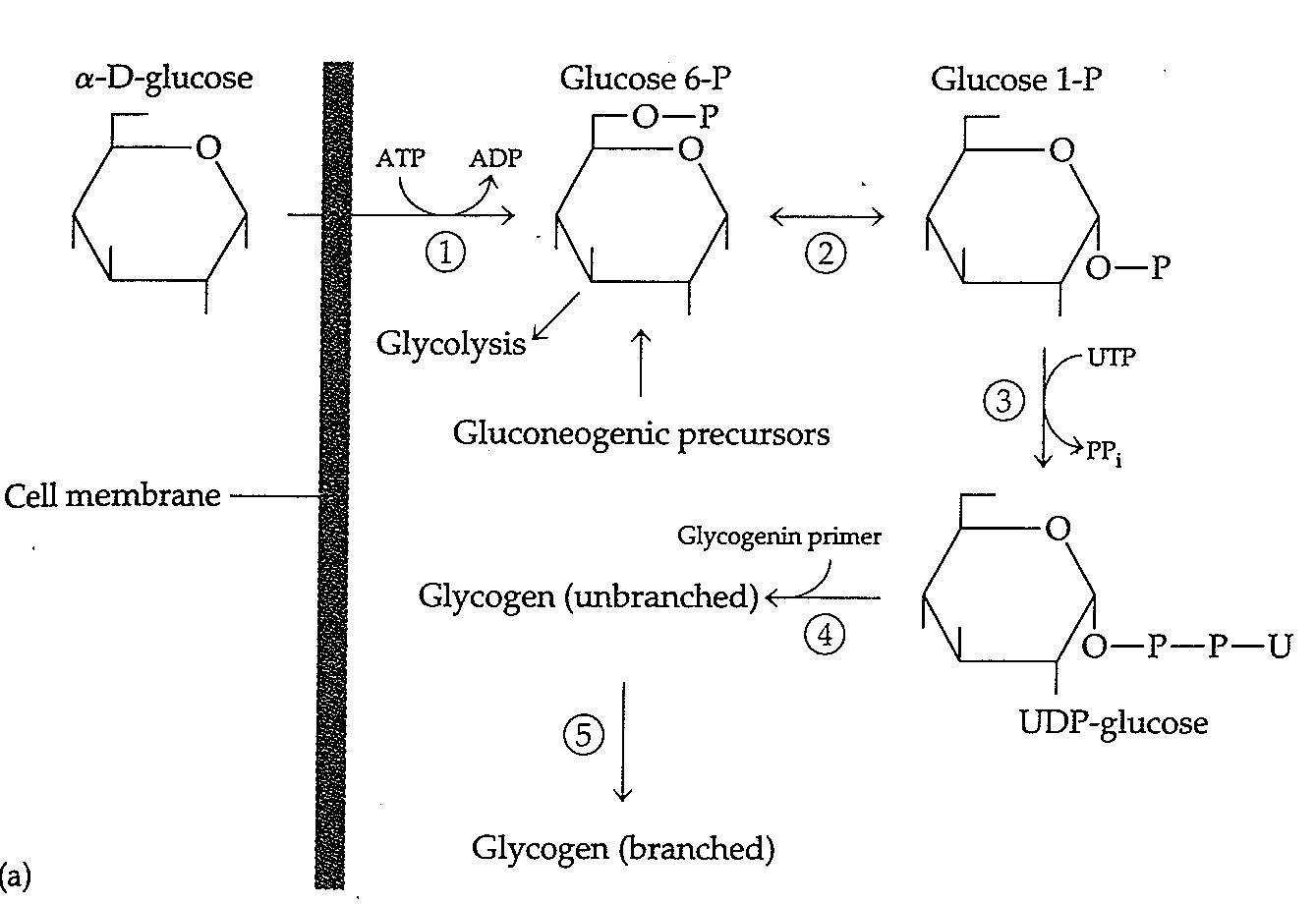 Glycogenin
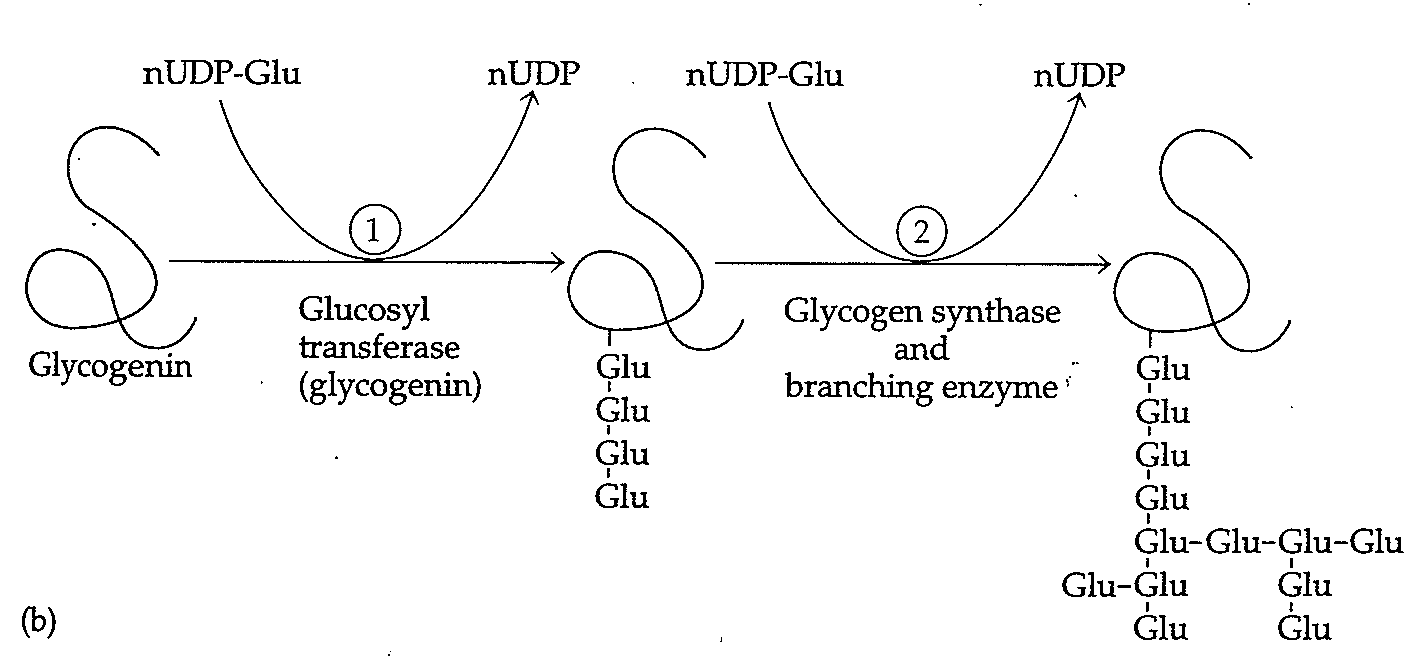 Glycogenolysis
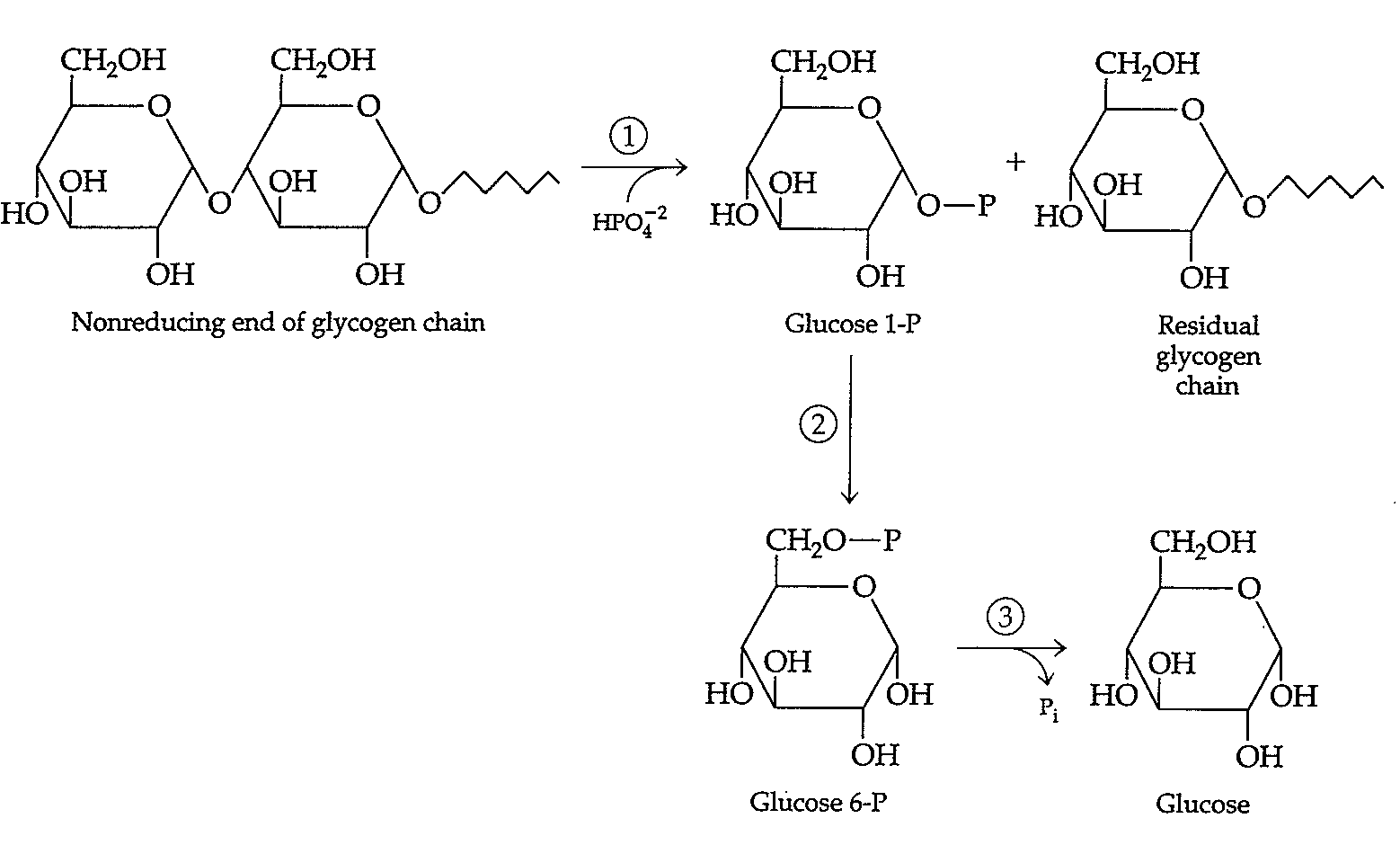 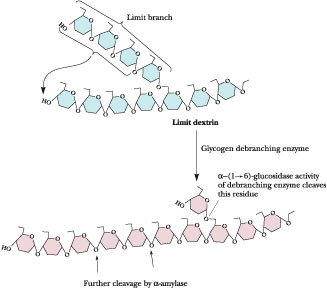 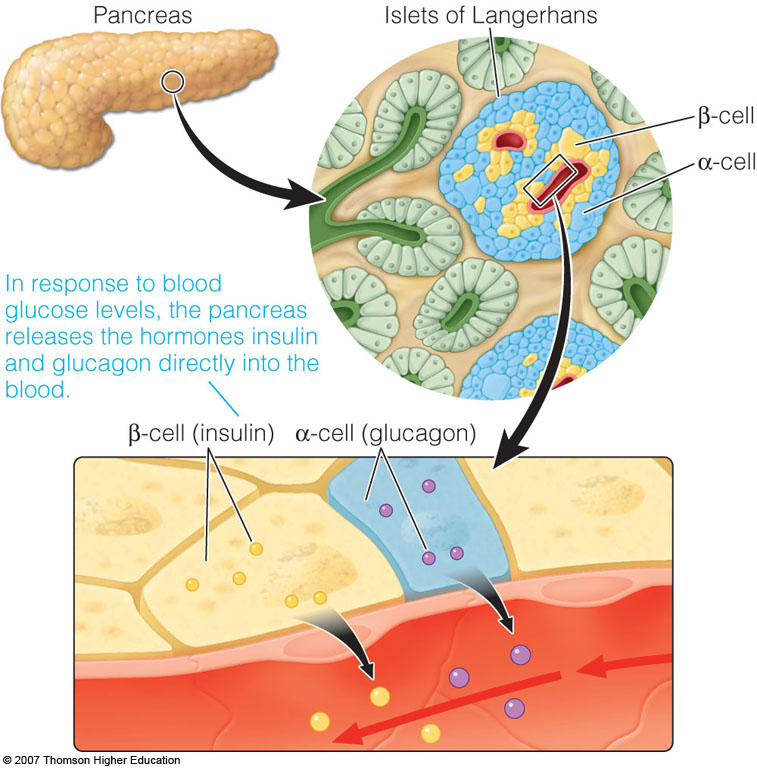 Release of Insulin & Glucagon from the Pancreas
© 2007 Thomson - Wadsworth
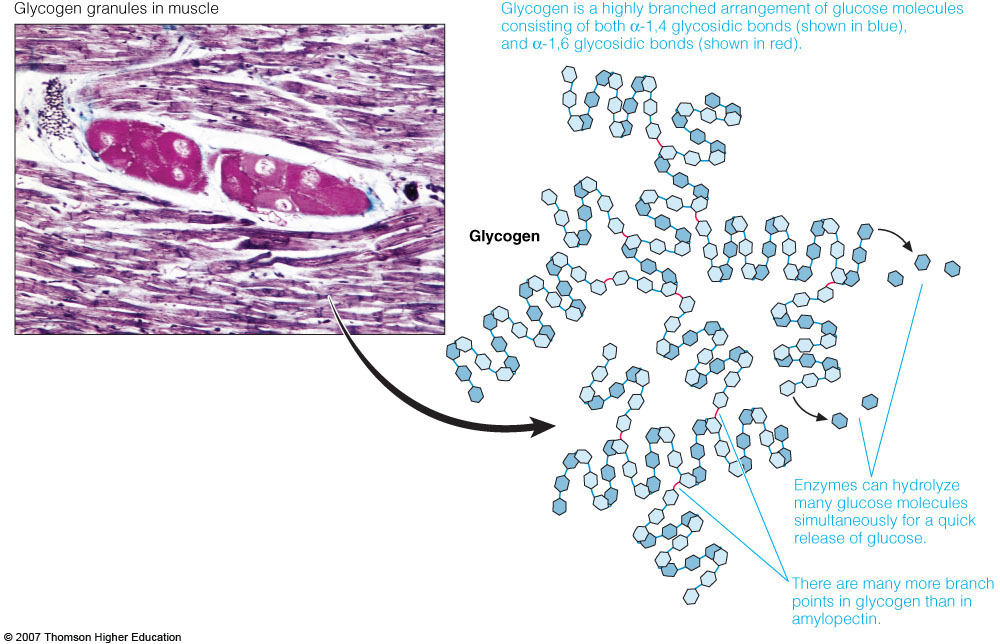 © 2007 Thomson - Wadsworth
Regulation of glycogen phosphorylase
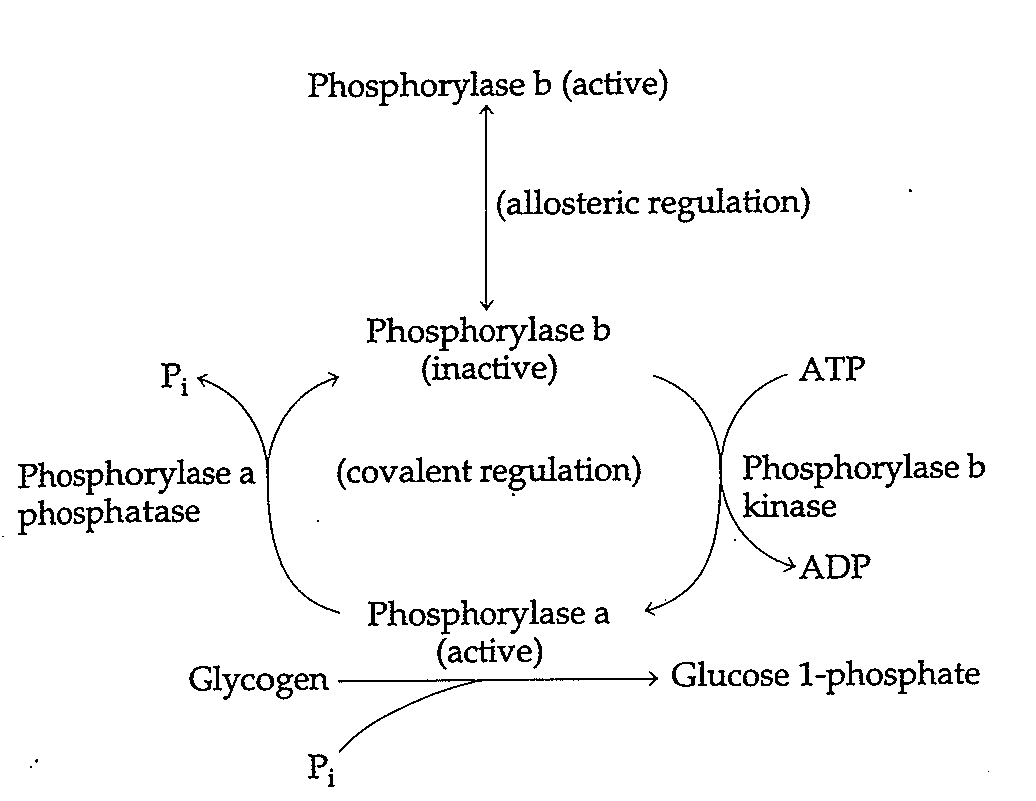 Hexomonophosphate shunt
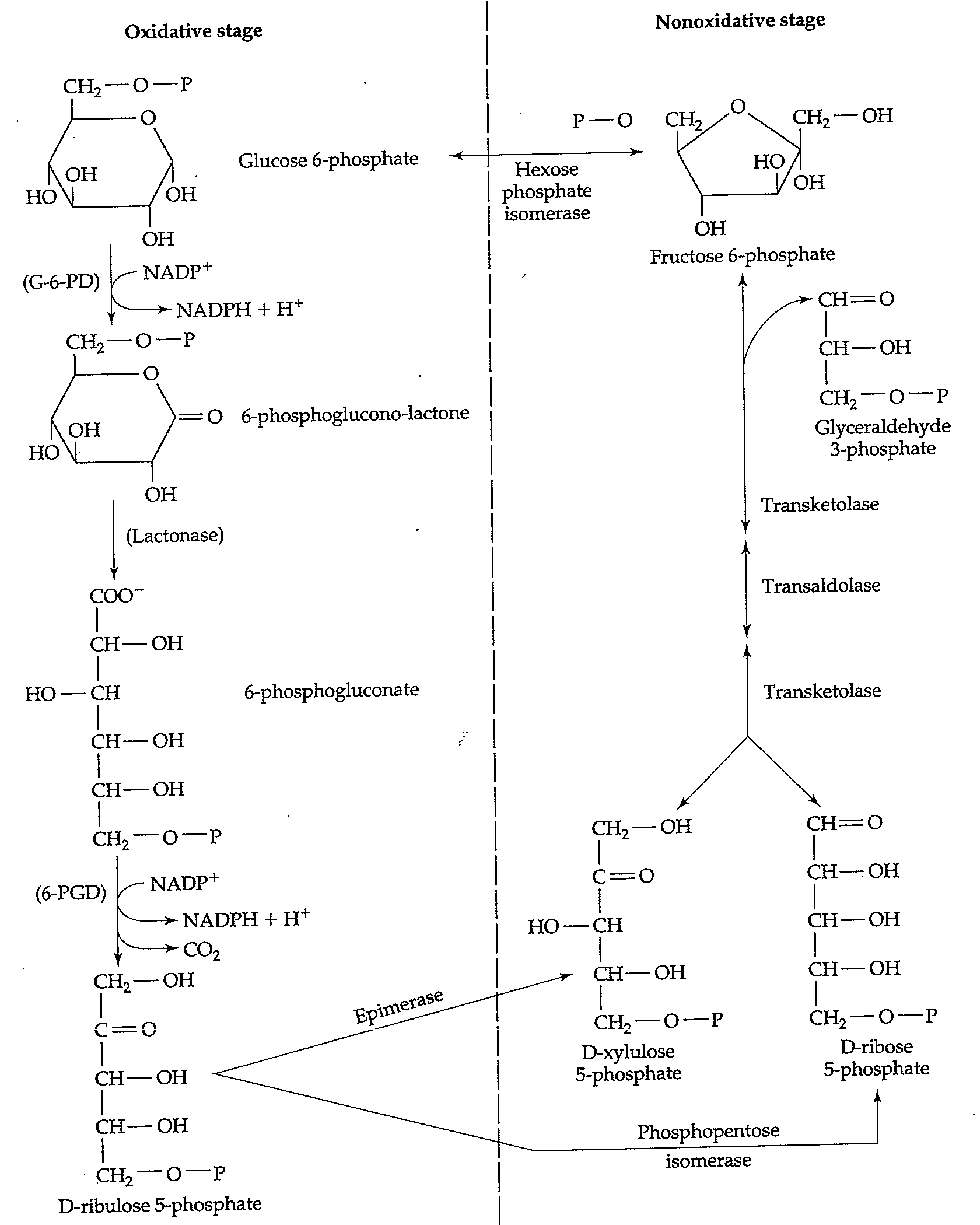 Amino acids Transamination and Deamination
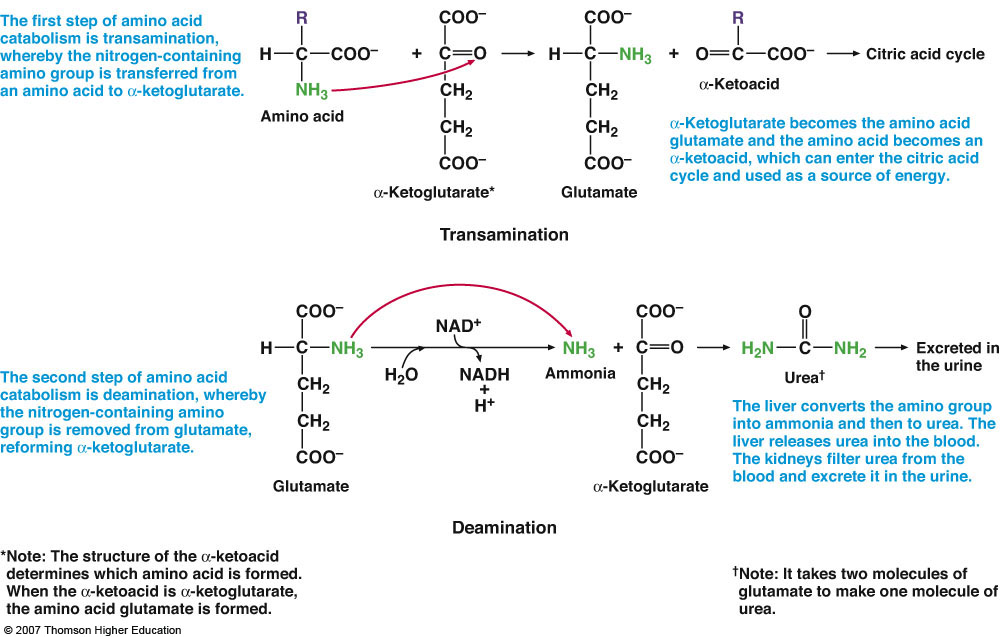 Fig. 8-14, p. 287
[Speaker Notes: Figure 8.14: Transamination and Deamination. 
To use amino acids for a source of energy, the amino group is removed in two steps: transamination and deamination.]
Lipolysis
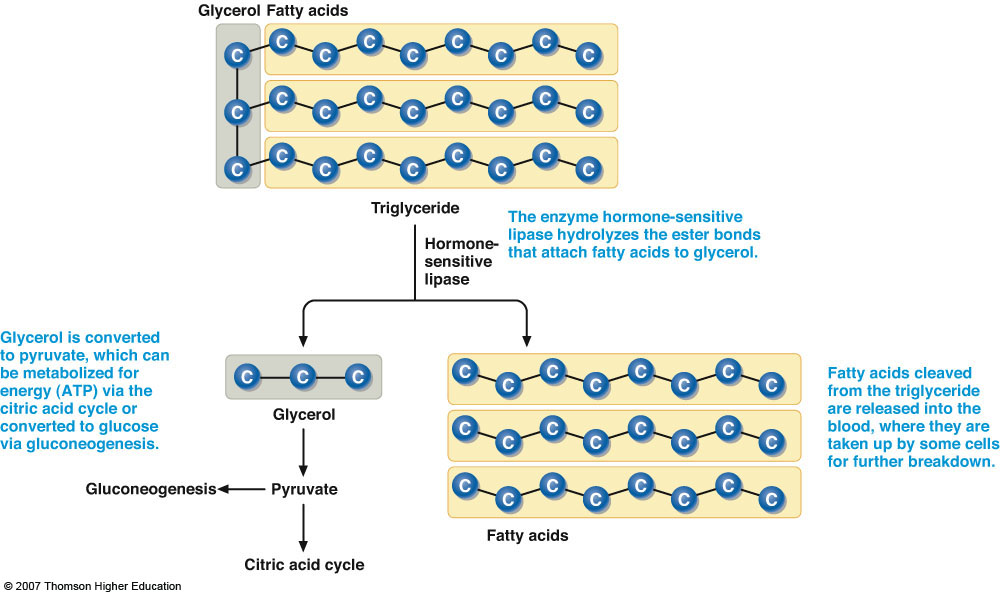 Fig. 8-15, p. 288
[Speaker Notes: Figure 8.15: Lipolysis. 
Triglycerides are broken down to fatty acids and glycerol by the process of lipolysis.]
Ketogenesis
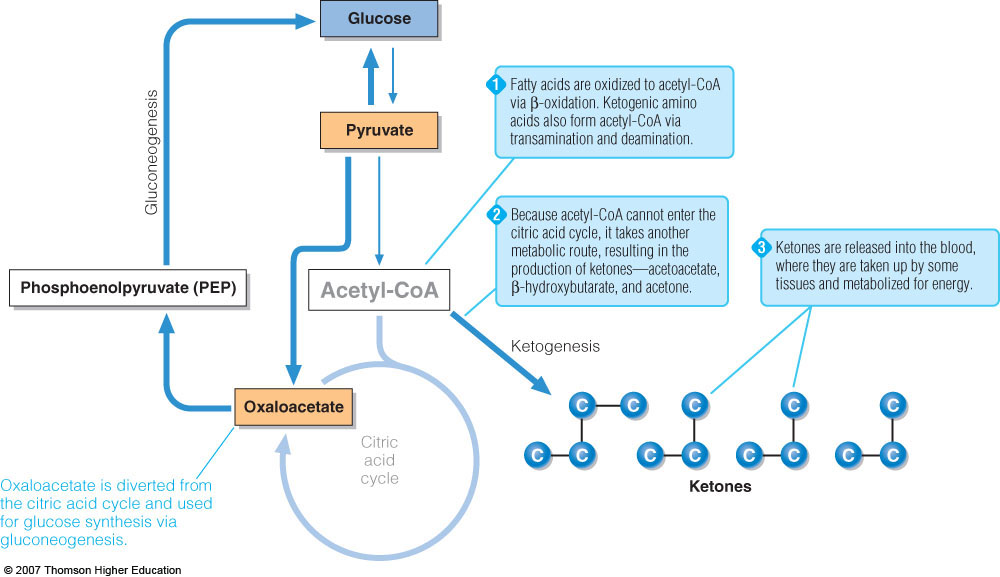 Energy Balance
[Speaker Notes: This curve shows the general trend of energy balance in early lactation.

Cows enter a state of negative energy balance when milk energy output is greater than feed energy input.  

An energy balance nadir, which is the lowest point of energy balance, is reached within the first 5 weeks, and then energy balance increases.

Once MP is established and NEI is slightly greater than energy needed for MP -> a positive energy balance will be reached, and the dairy cow will begin to replenish the body tissue that was lost in early lactation.]
Energy Metabolism During  Negative Energy Balance
G-6-Pase
Glucose-6-P                          Glucose
Glycolysis
Gluconeogenesis
Pyruvate
Fatty Acids
    (NEFA)
Acetyl-CoA
Ketones
Oxaloacetate
Citrate
Krebs 
Cycle
Liver
2 CO2
12 ATP
Hrycyna, 2004
Ketosis
Increased  plasma [AcAc, Ac, BHBA]  		      results in ketosis
Incomplete FA oxidation & Severe   	NEB results in   [blood ketones]
Fatty liver
Symptoms
Liver failure
dull, depressed, stop eating
labored breathing
Cause
Greater than 20% fat in liver cells
Treatment
High forage diet and watch for other problems
Prevention
Good pre-fresh diet, no fat cows
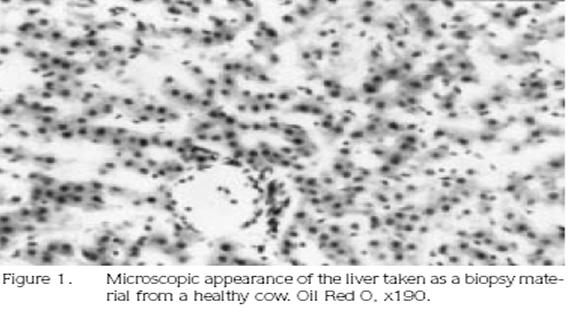 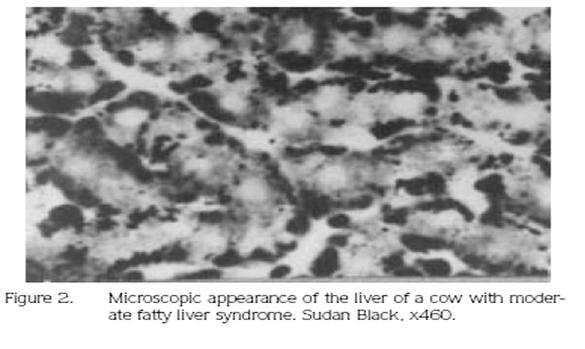 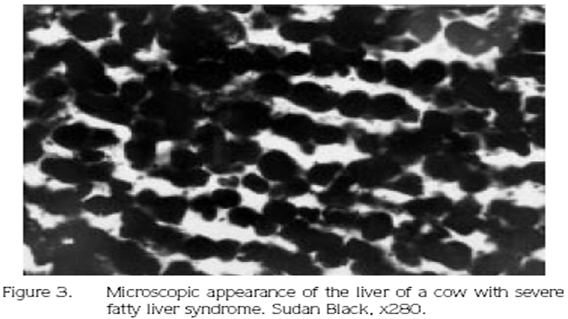 Insulin-independent & insulin-dependent pathways of glucose metabolism
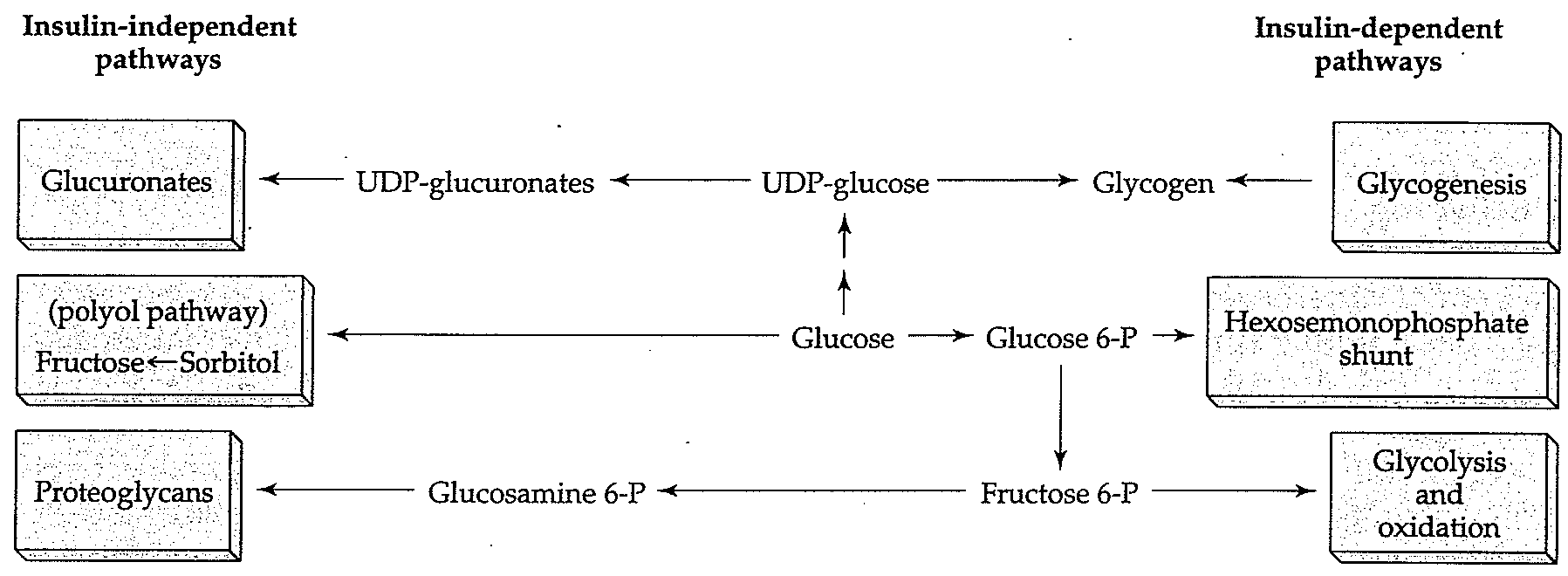 The microsomal ethanol oxidizing system (mixed function oxidases)
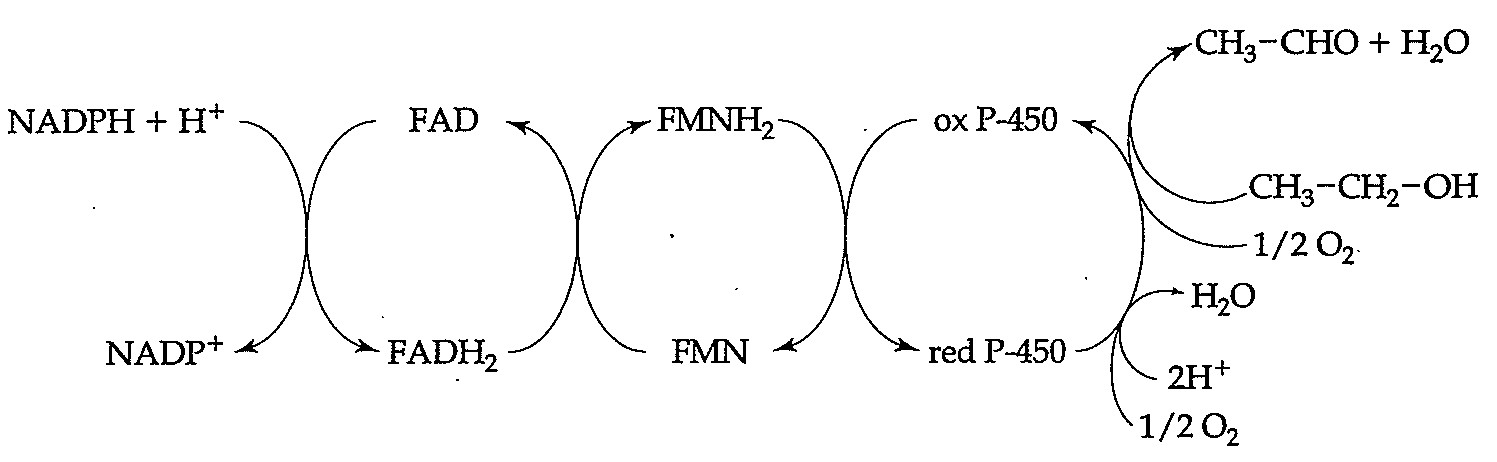 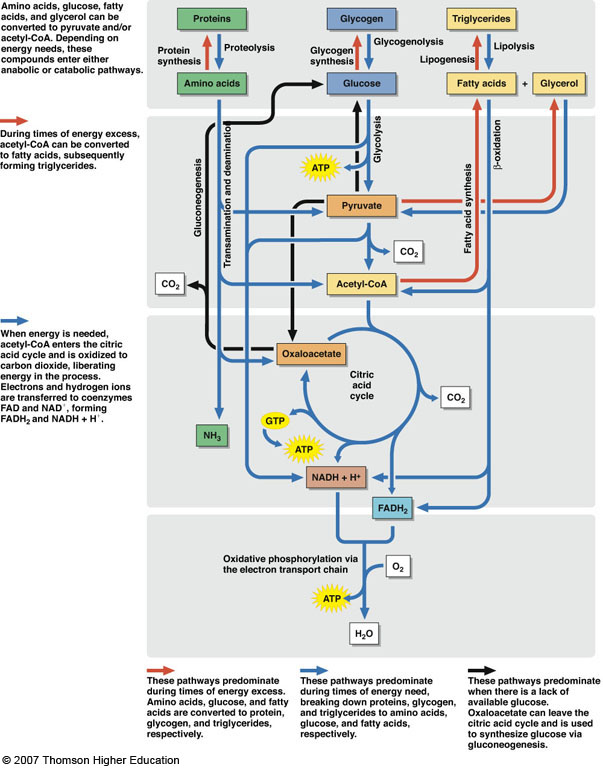 Overview of Energy Metabolism
Fig. 8-20,
 p. 296
[Speaker Notes: Figure 8.20: Overview of Energy Metabolism. 
The relative activity of anabolic and catabolic pathways is determined by the availability of substrates, intermediate compounds, and energy needs.]
Interconversion of macronutrients
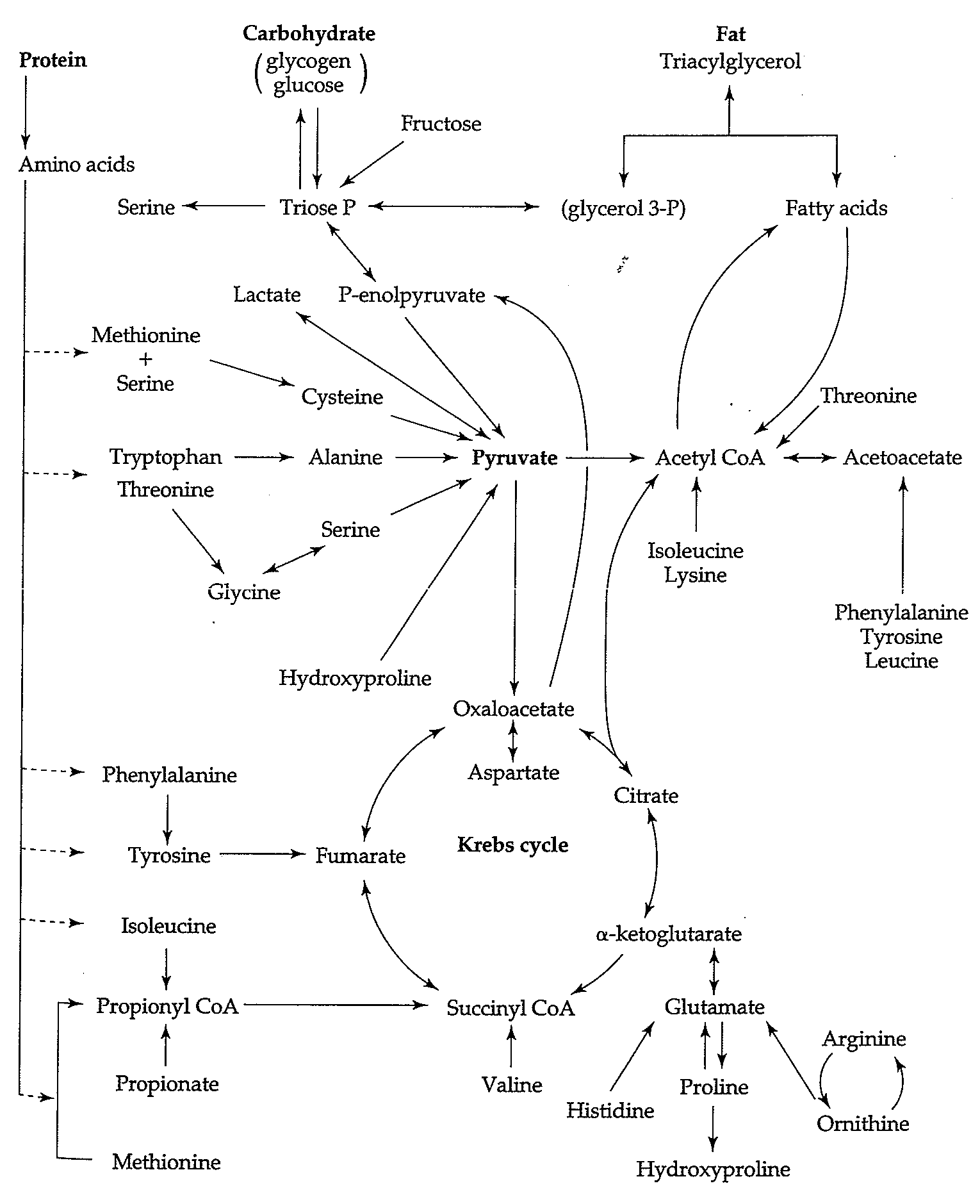 Disposition of dietary glucose, AA, and fat  in fed state
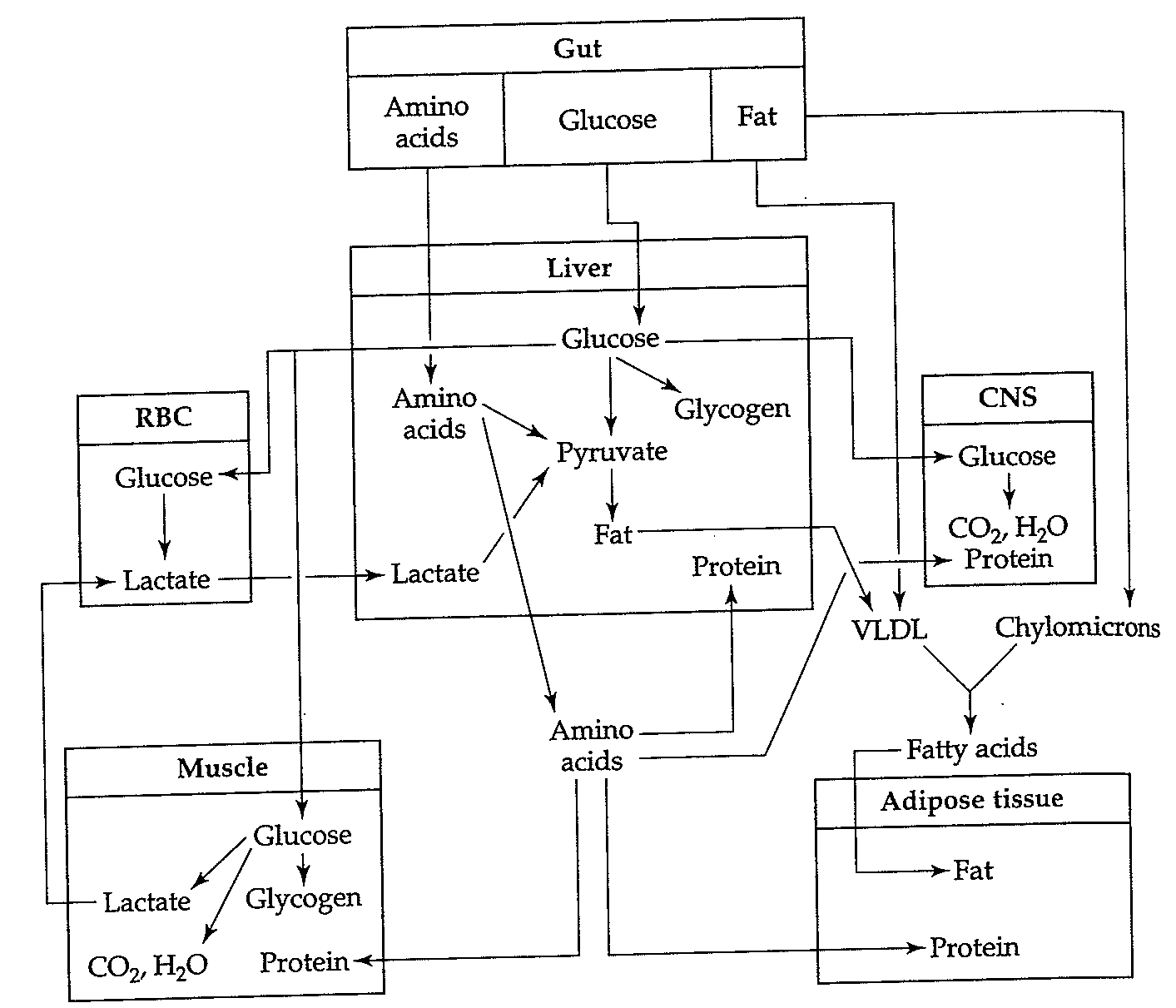 Primary post-absorption flow of substrates
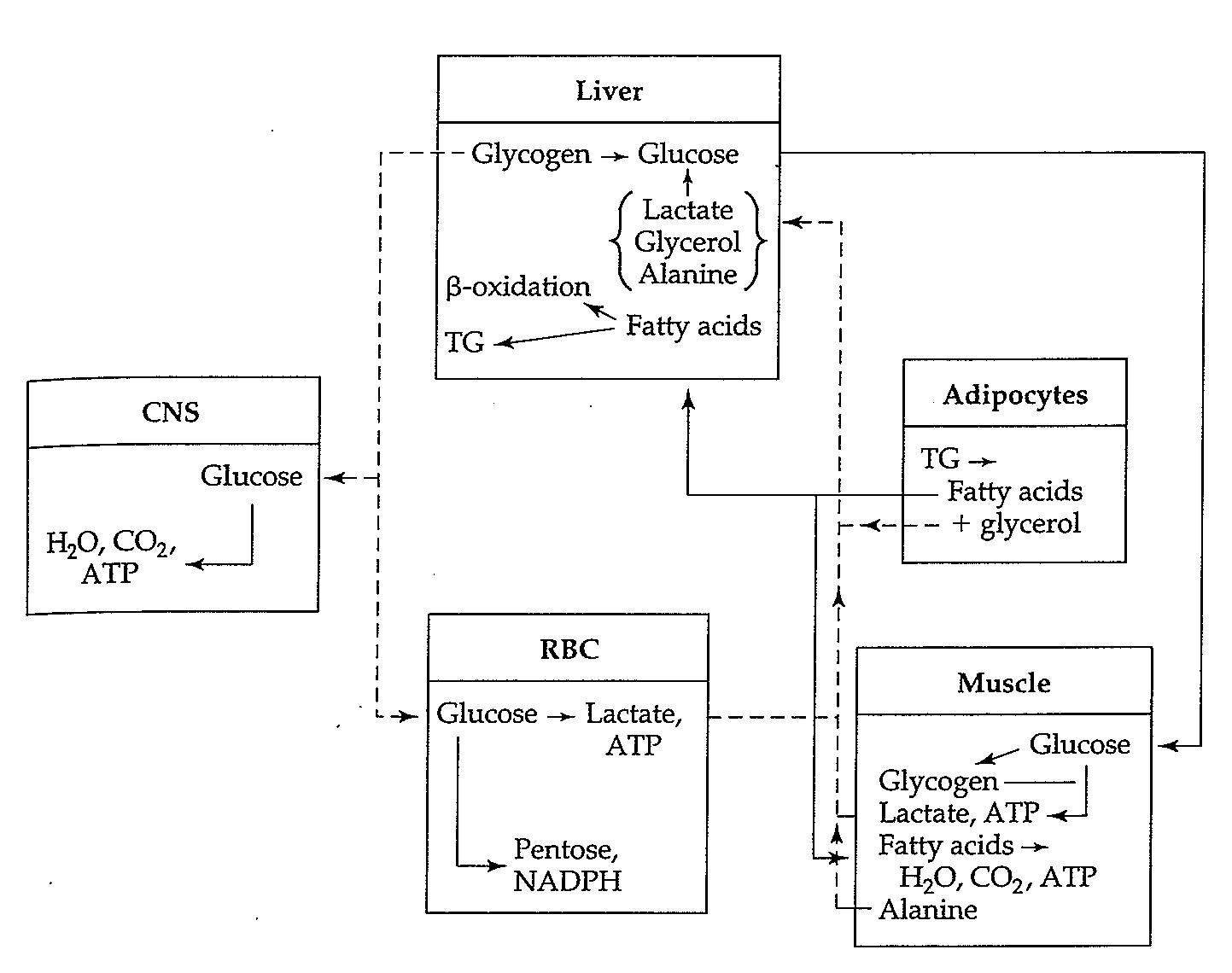 Flow of substrates during fasting & starvation
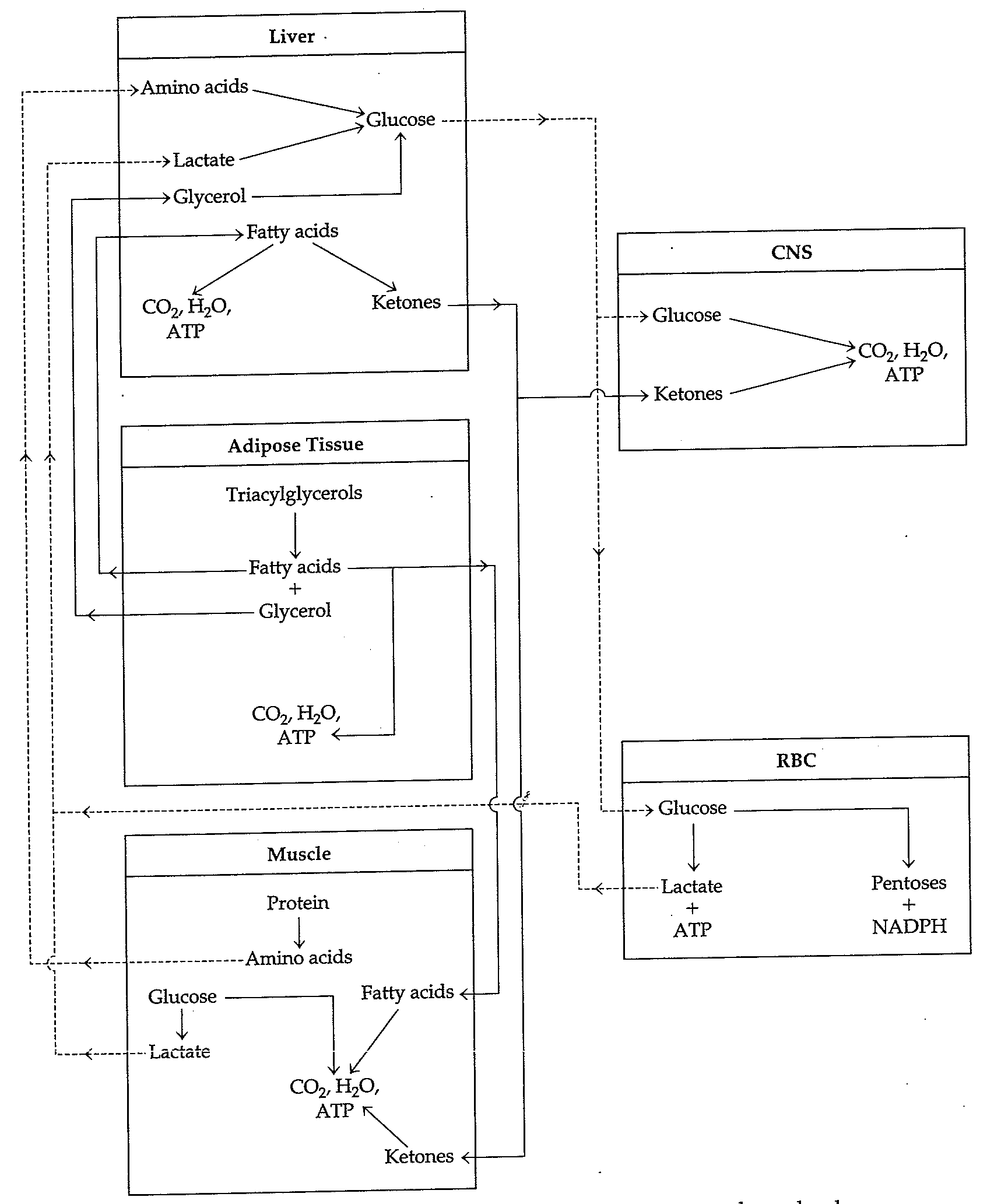 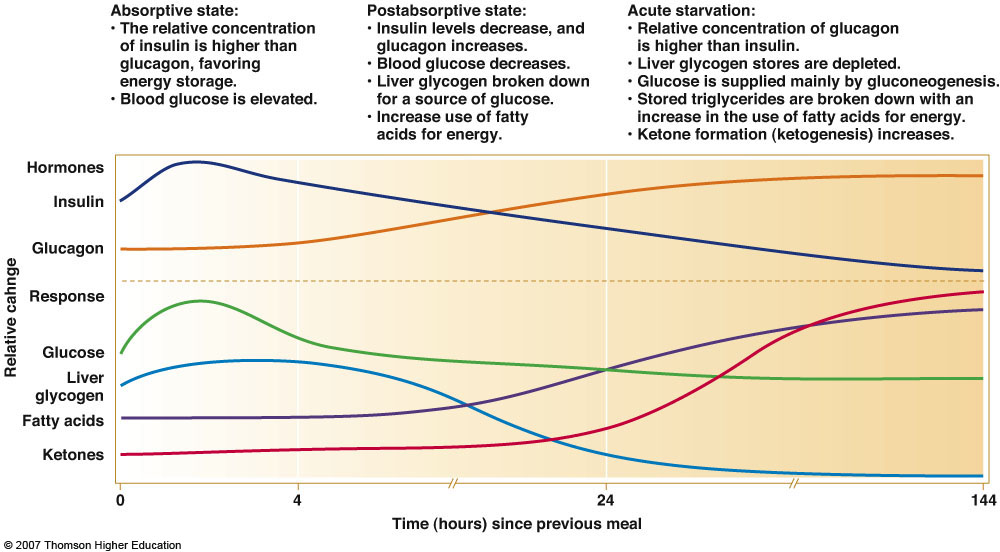 Fig. 8-21, p. 297
[Speaker Notes: Figure 8.21: Fuel Availability and Hormonal Changes in Response to Feeding, Fasting, and Acute Starvation.]
Dietary Fiber
Group of plant polysaccharides that are not digested or absorbed in the human small intestine
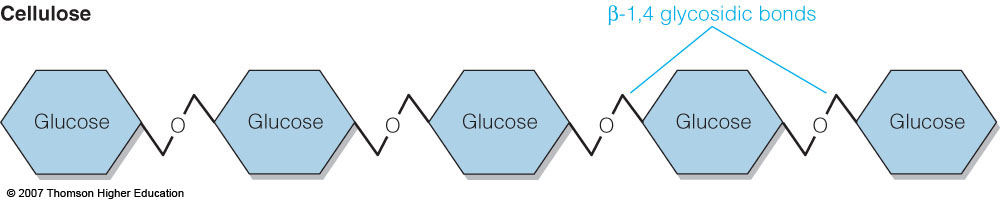 © 2007 Thomson - Wadsworth
Carbohydrates digestion in the rumen
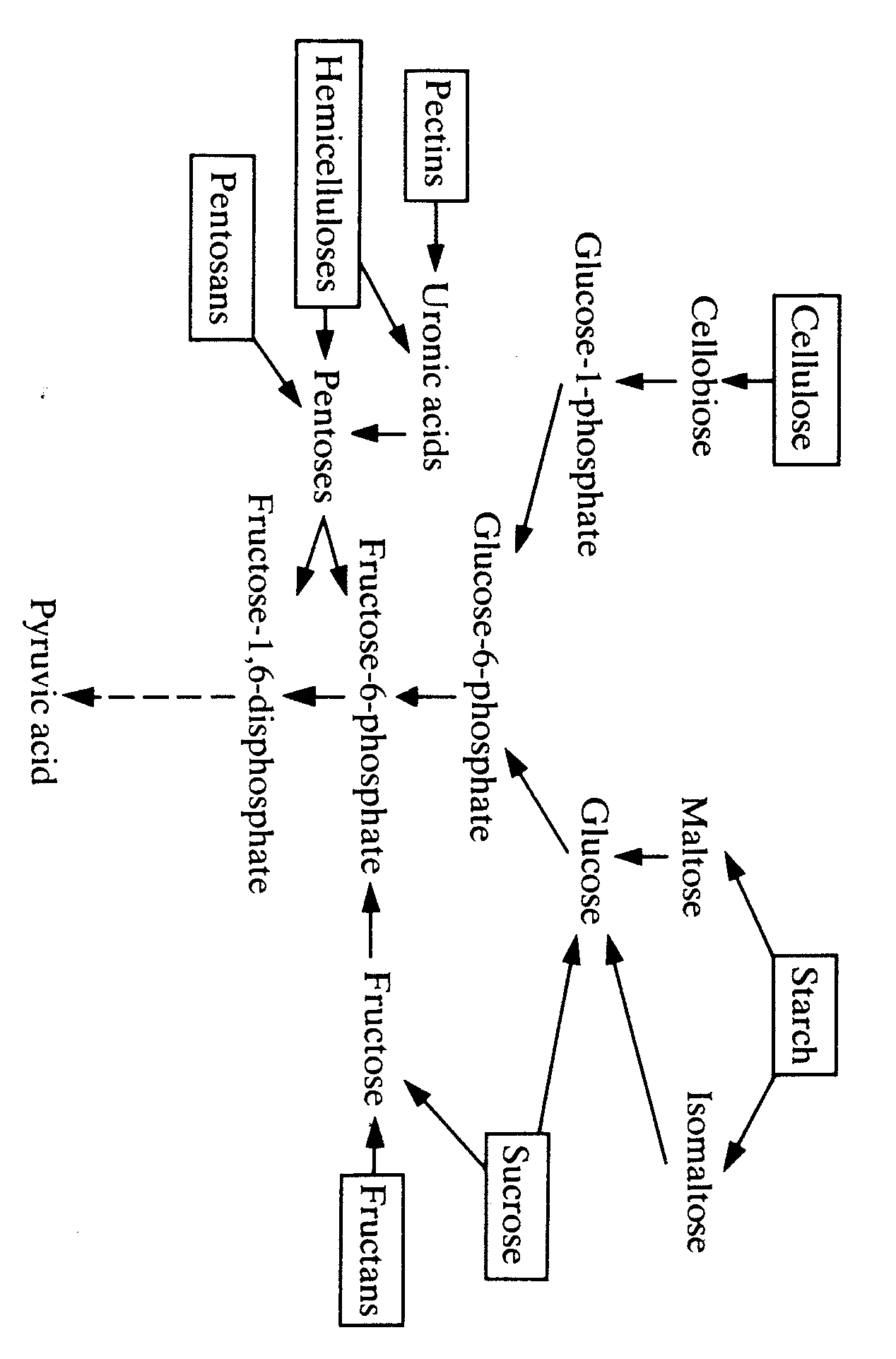 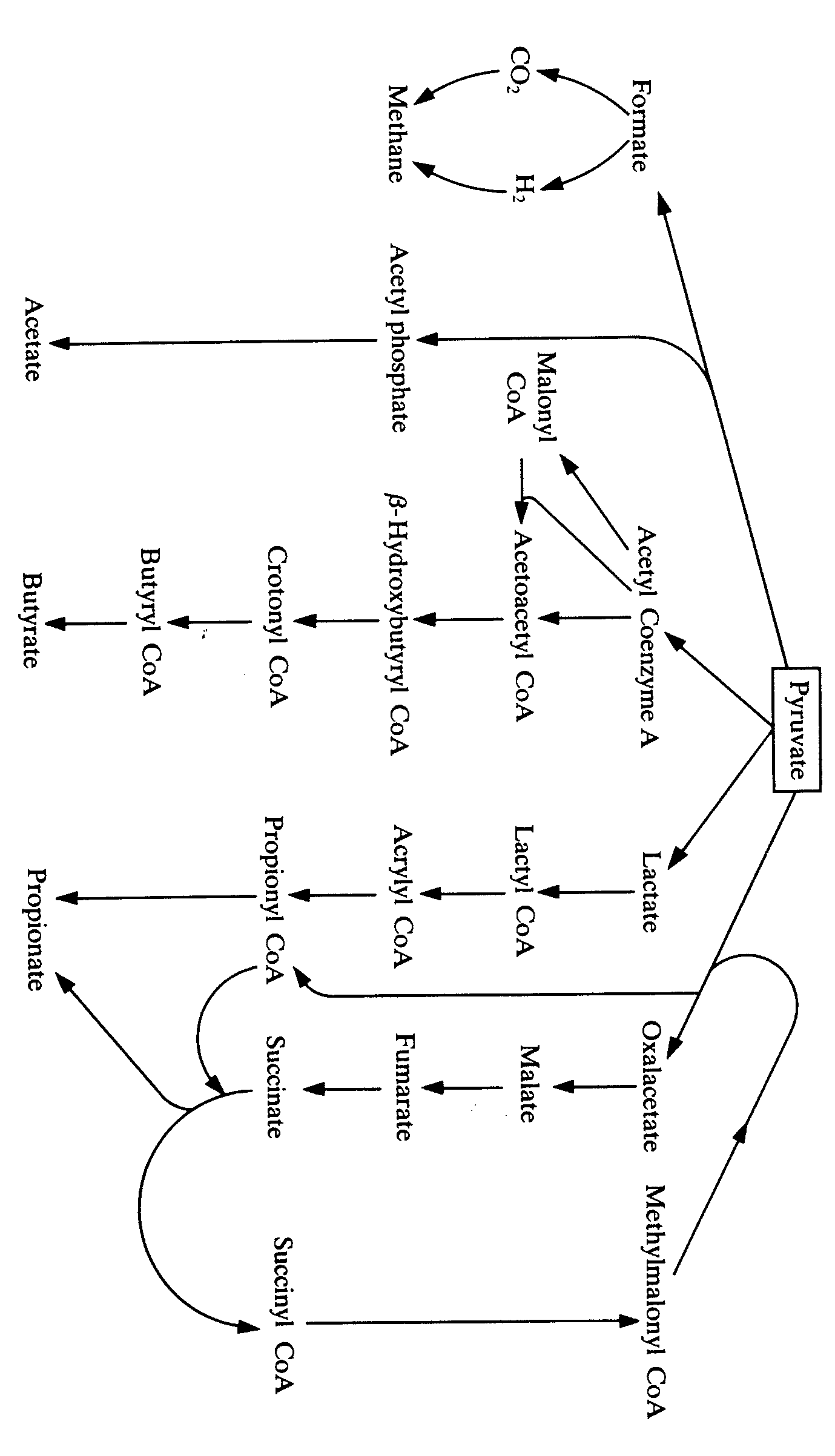 Carbohydrates digestion in the rumen
Acetate
Pyruvate + Pi + ADP 
		Acetate + ATP + H2 + CO2

Cellulolytic bacteria
Energy source for rumen epithelium and muscle
Not utilized by liver
Acetate utilization
Important as a precursor to de novo fatty acid synthesis
Adipose
Lactating mammary gland
Oxidized via TCA
Activated to acetyl CoA
Used by skeletal muscle, kidneys, and heart for energy
Net gain of 10 ATP per mole of acetate
Acetate utilization
Dependent upon
Energy balance
Generates CO2 and H2O (i.e., ATP) when in low energy balance
Used for fatty acid synthesis when animal is in high energy balance
Arterial concentration
Tissue uptake is directly related to rate of rumen fermentation [blood concentration]
Propionate
Pyruvate + CoA + 4H+    Propionate + H2O

Amylolytic bacteria
Utilized by rumen epithelium
Converted to lactate and pyruvate
Important as a precursor for gluconeogenesis
Hepatic propionate metabolism
TCA
Cycle
OAA
Glucose
Succinyl CoA
Coenzyme B12
Methylmalonyl CoA
ADP + Pi
Biotin, Mg++
ATP
Propionyl CoA
AMP + 2 Pi
ATP
CoA
Propionate
Butyrate
Pyruvate + CoA  Acetyl-CoA + H2 + CO2
2 Acetyl-CoA + 4H+  Butyrate + H2O + CoA

Metabolized by rumen epithelium to ketone bodies (acetoacetate,  -hydroxybutyrate)
Later metabolized in the liver
Net ATP production is 25 per mole
Ruminal VFA absorption
Rumen
lumen
Rumen
wall
Portal
vein
70
Acetate
50
20
Propionate
20
10
10
Butyrate
10
1
9
Values are relative flux rates
Hepatic metabolism of VFA
Peripheral
blood
Rumen
Portal
vein
Liver
70
Acetate
50
Acetate
Propionate
20
10
Glucose
Glucose
CO2
3-hydroxy
Butyrate 
(BHBA)
3-OH
butyrate
Butyrate
10
1
4